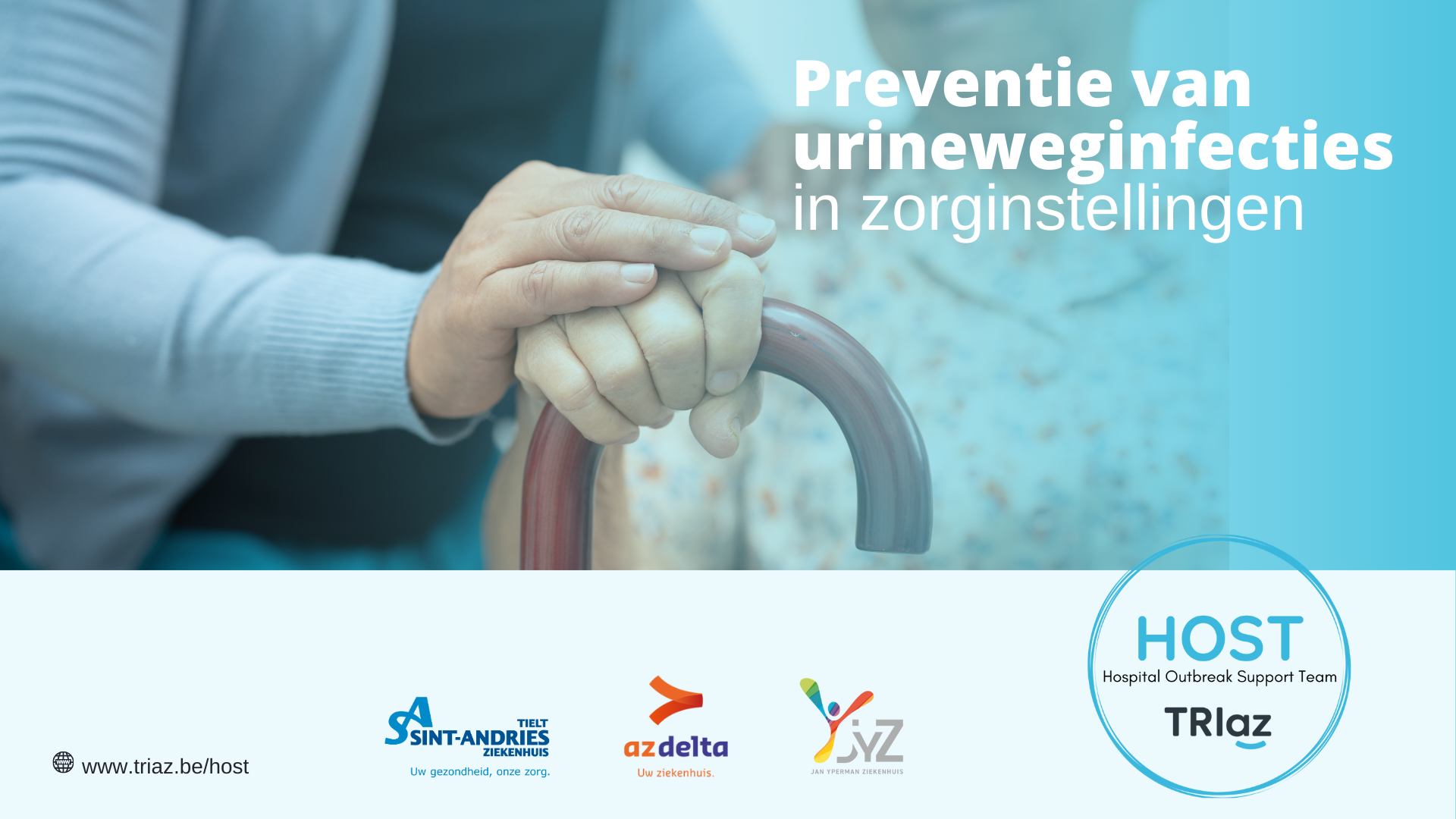 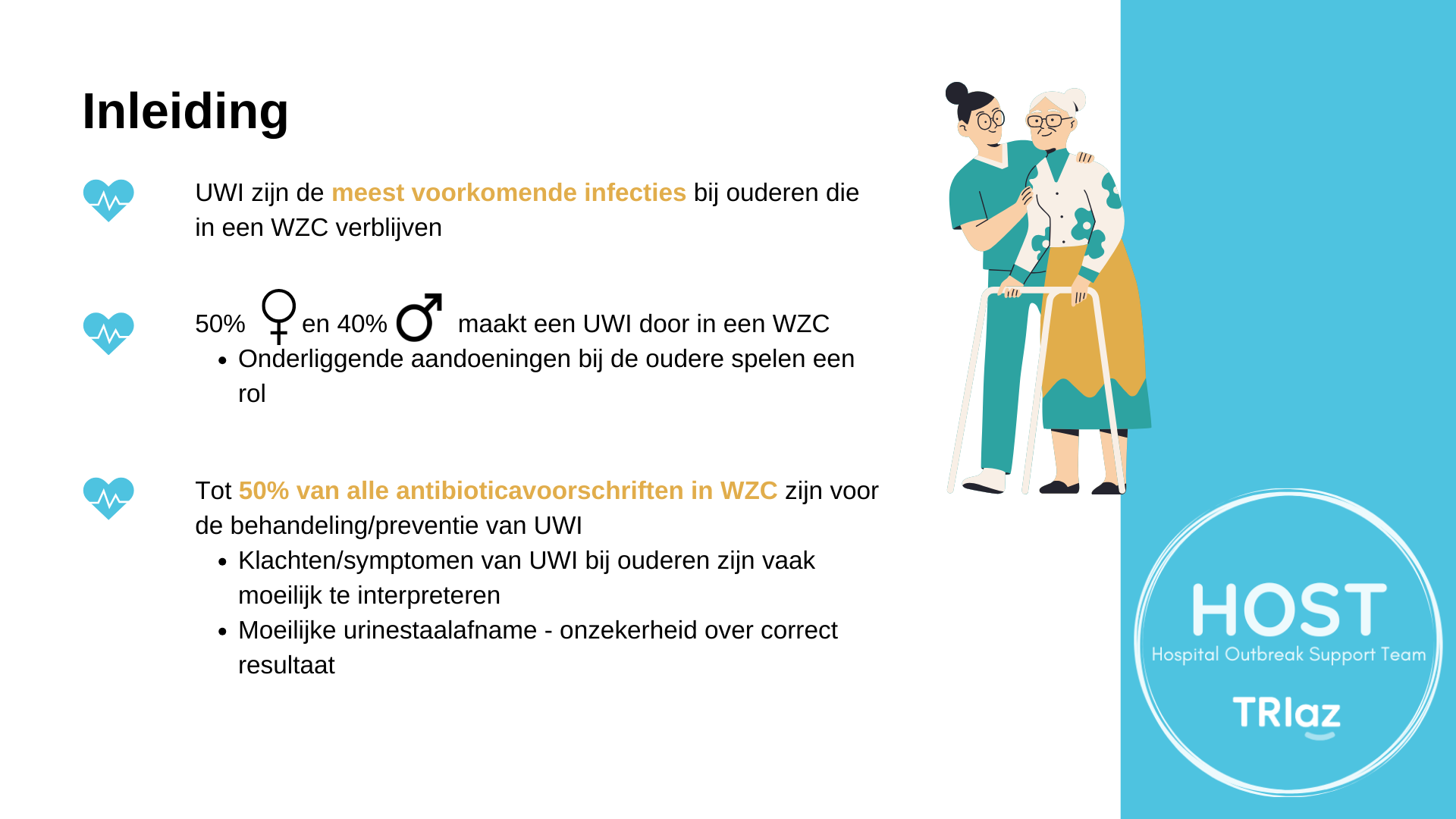 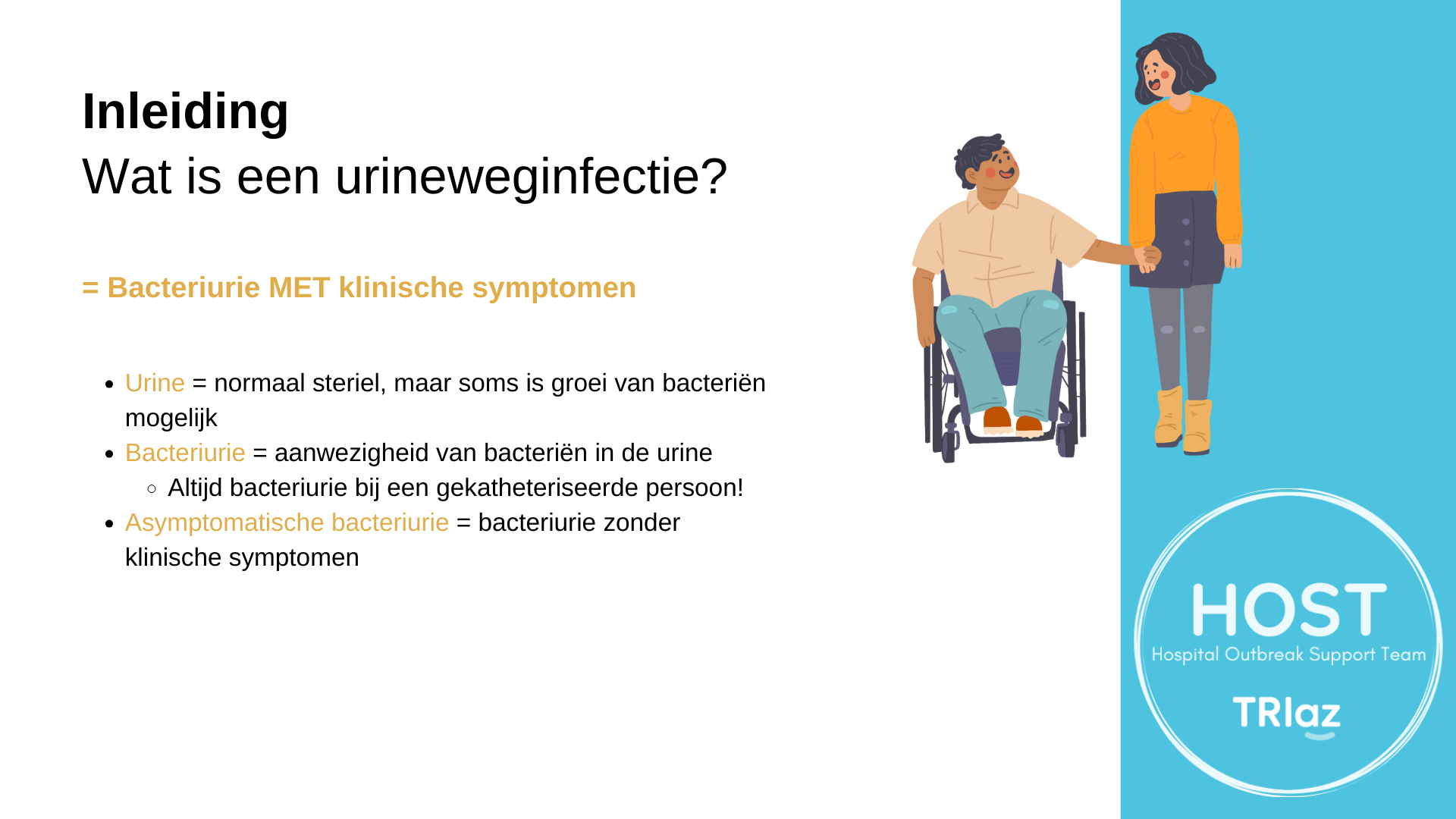 [Speaker Notes: Urine
Bacteriurie
Asymptomatische bacteriurie. Gekatheteriseerde personen hebben quasi altijd asymptomatische bacteriurie. Asymptomatische bacteriurie is GEEN infectie, en dient niet opgespoord of behandeld te worden.]
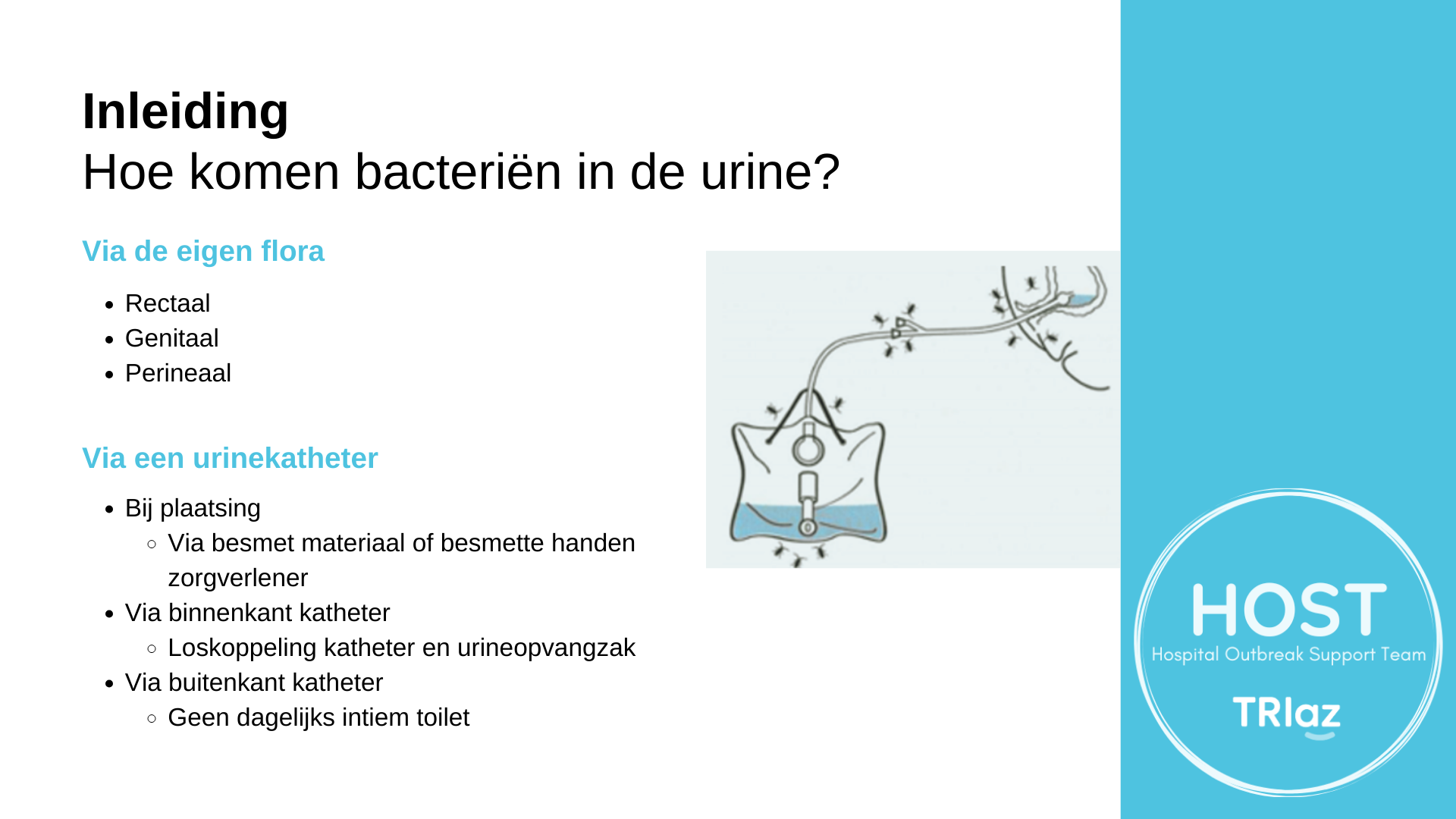 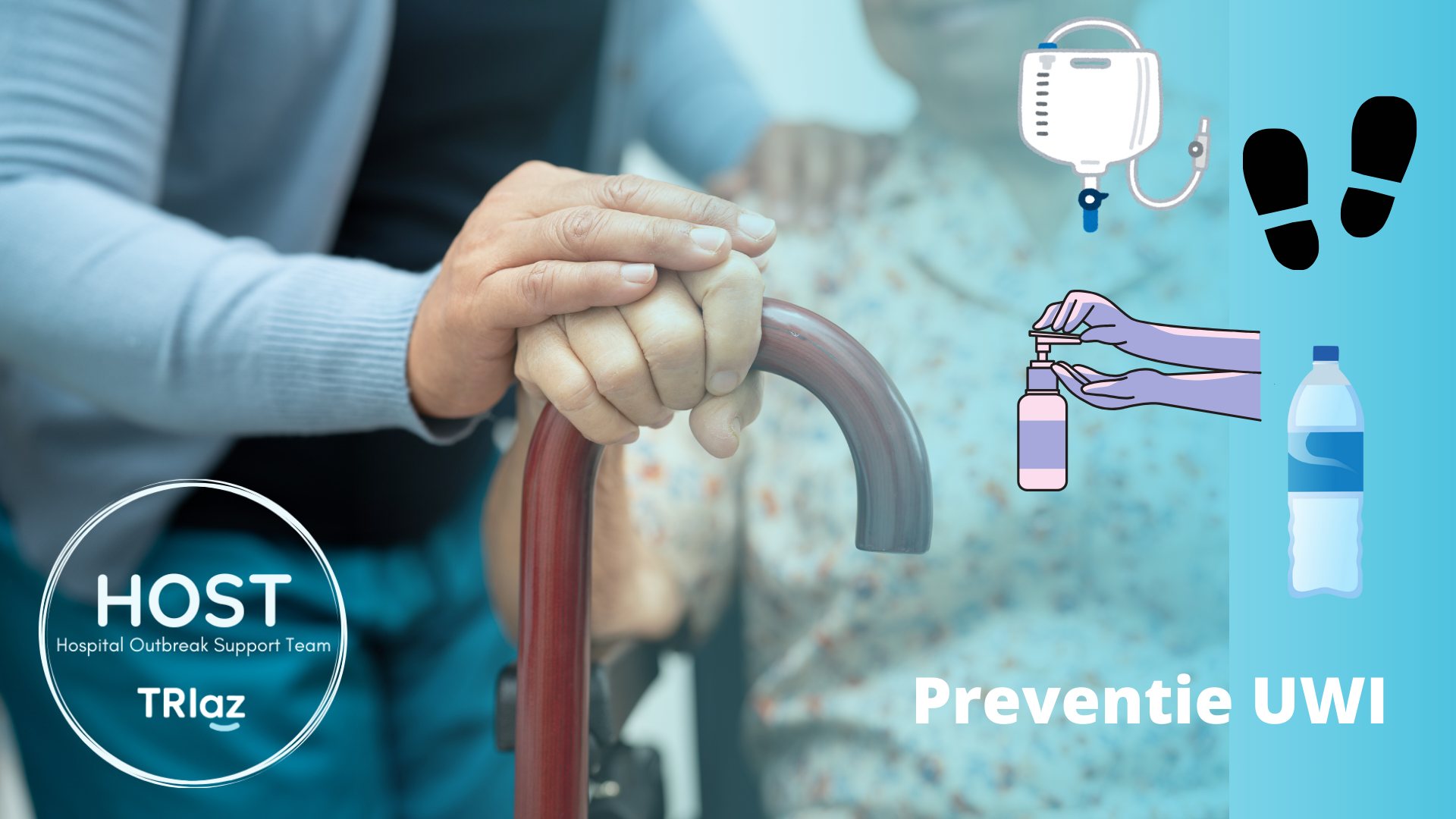 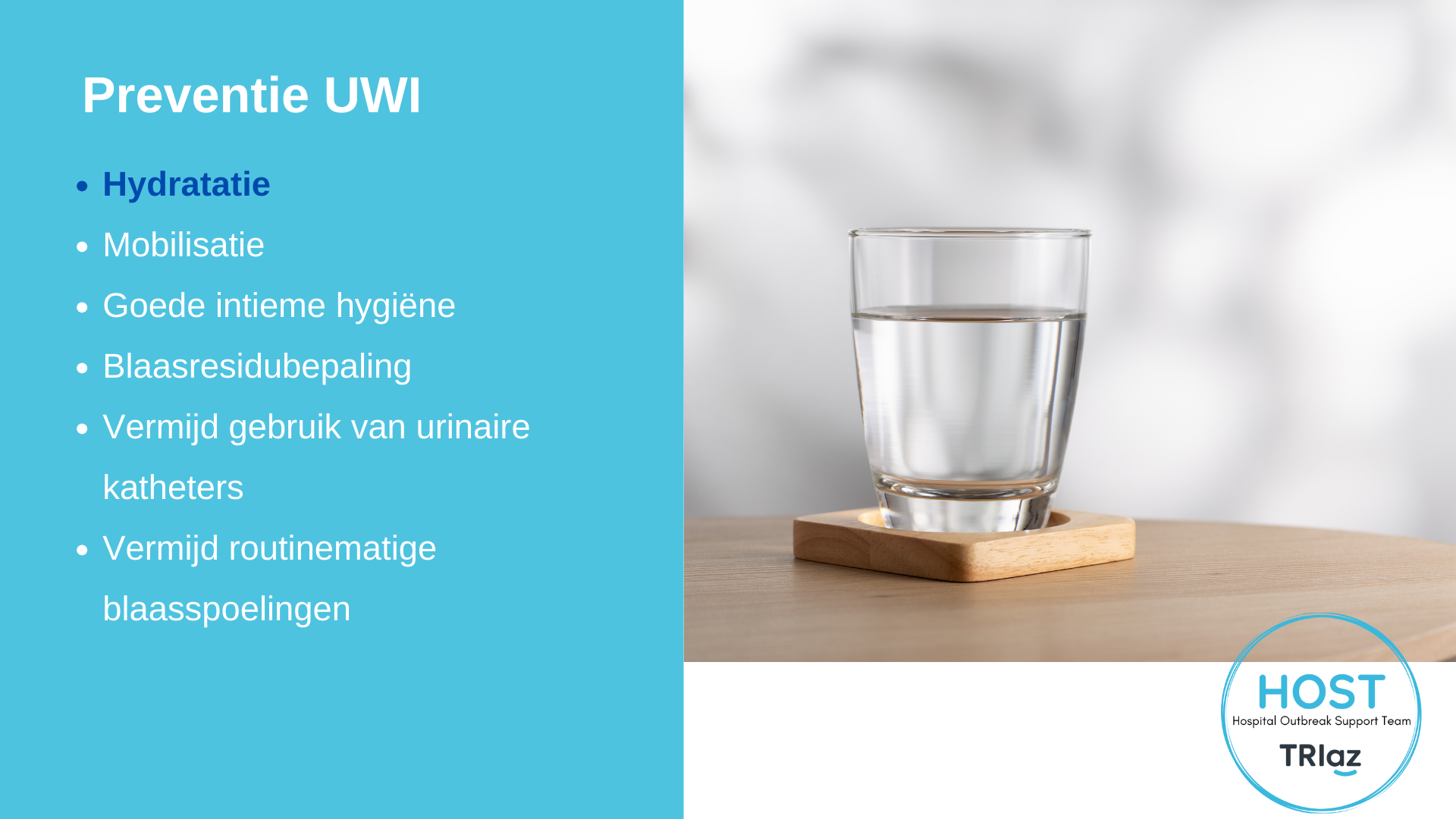 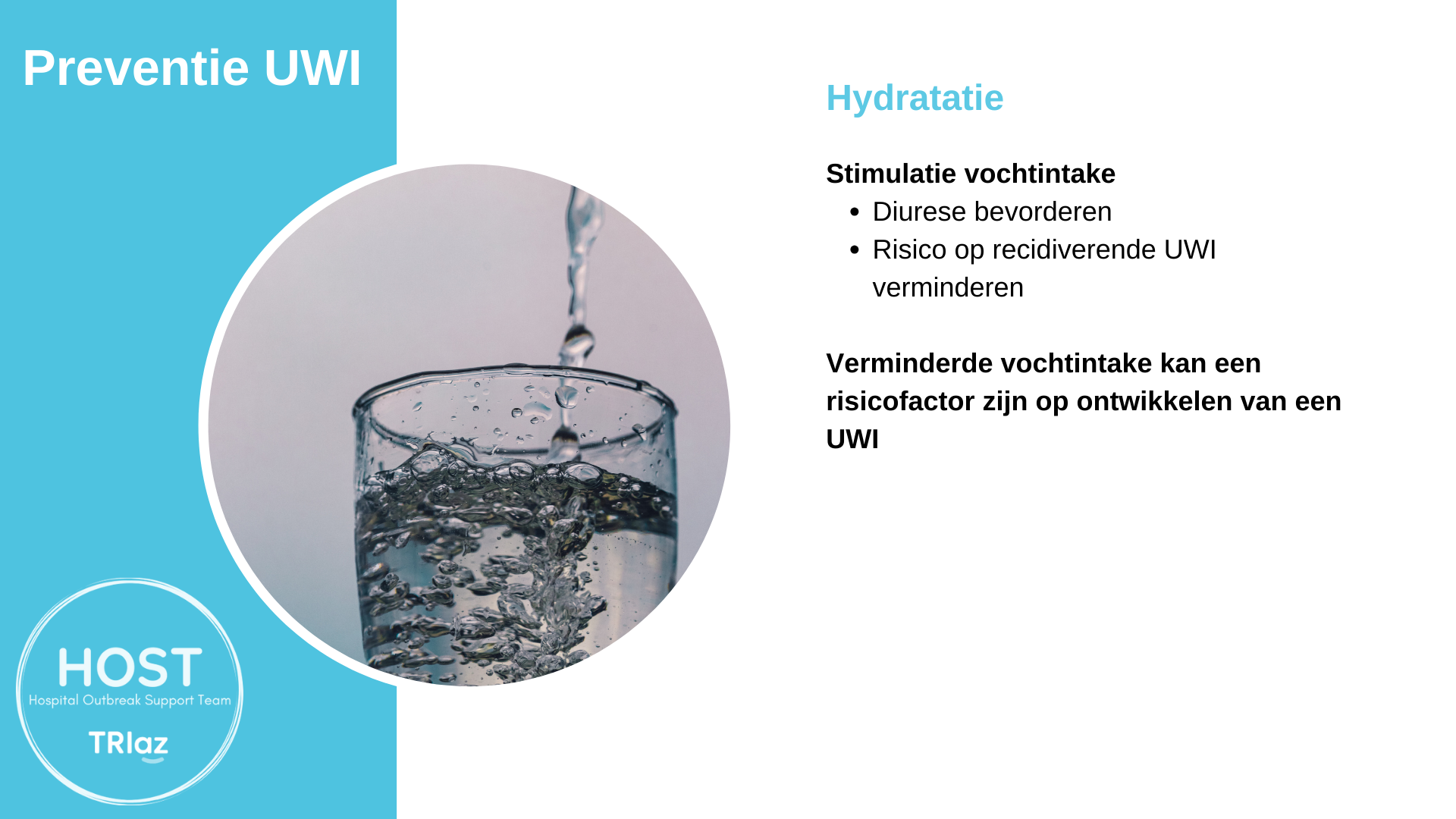 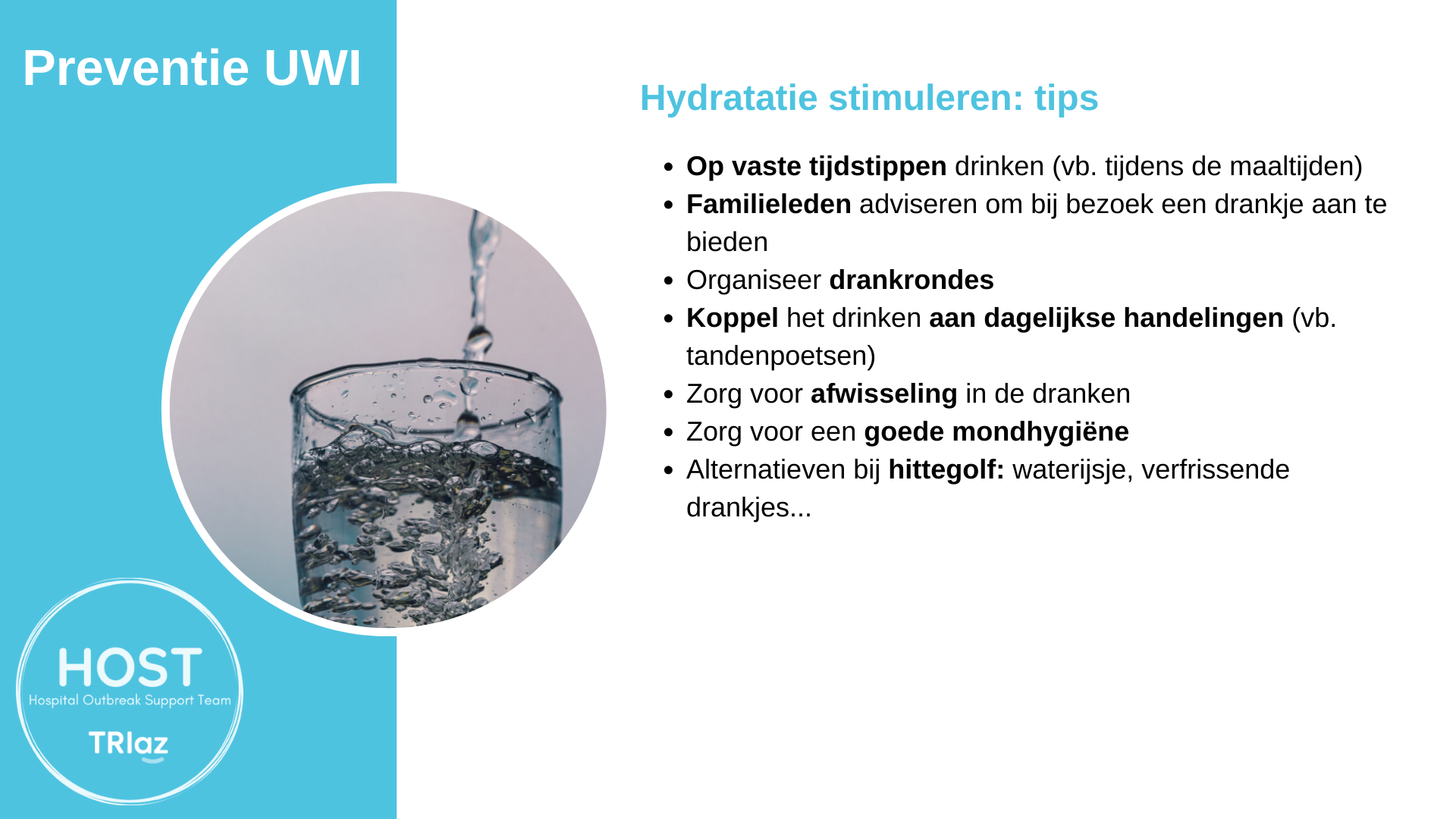 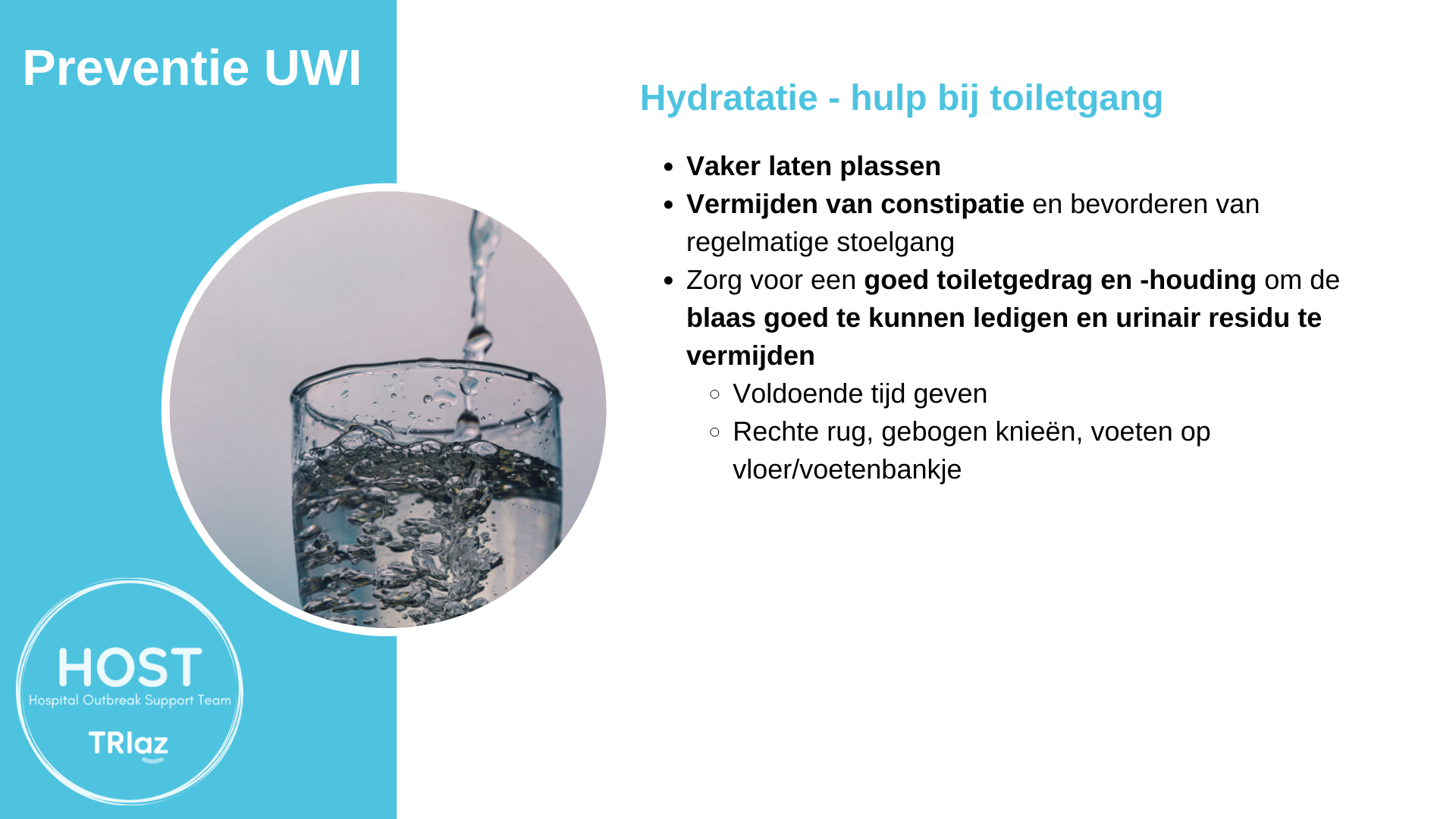 [Speaker Notes: Het toiletgedrag en toilethouding zijn ook heel belangrijk in het voorkomen van een UWI. We willen urinair residu vermijden, omdat urinair residu een risicofactor is op het ontwikkelen van een UWI. Dit kan vermeden worden door een goede houding aan te nemen, zoals gebogen knieën, met voeten op de grond. Als persoon niet met de voeten aan de grond kan, voorzie dan een voetenbankje.]
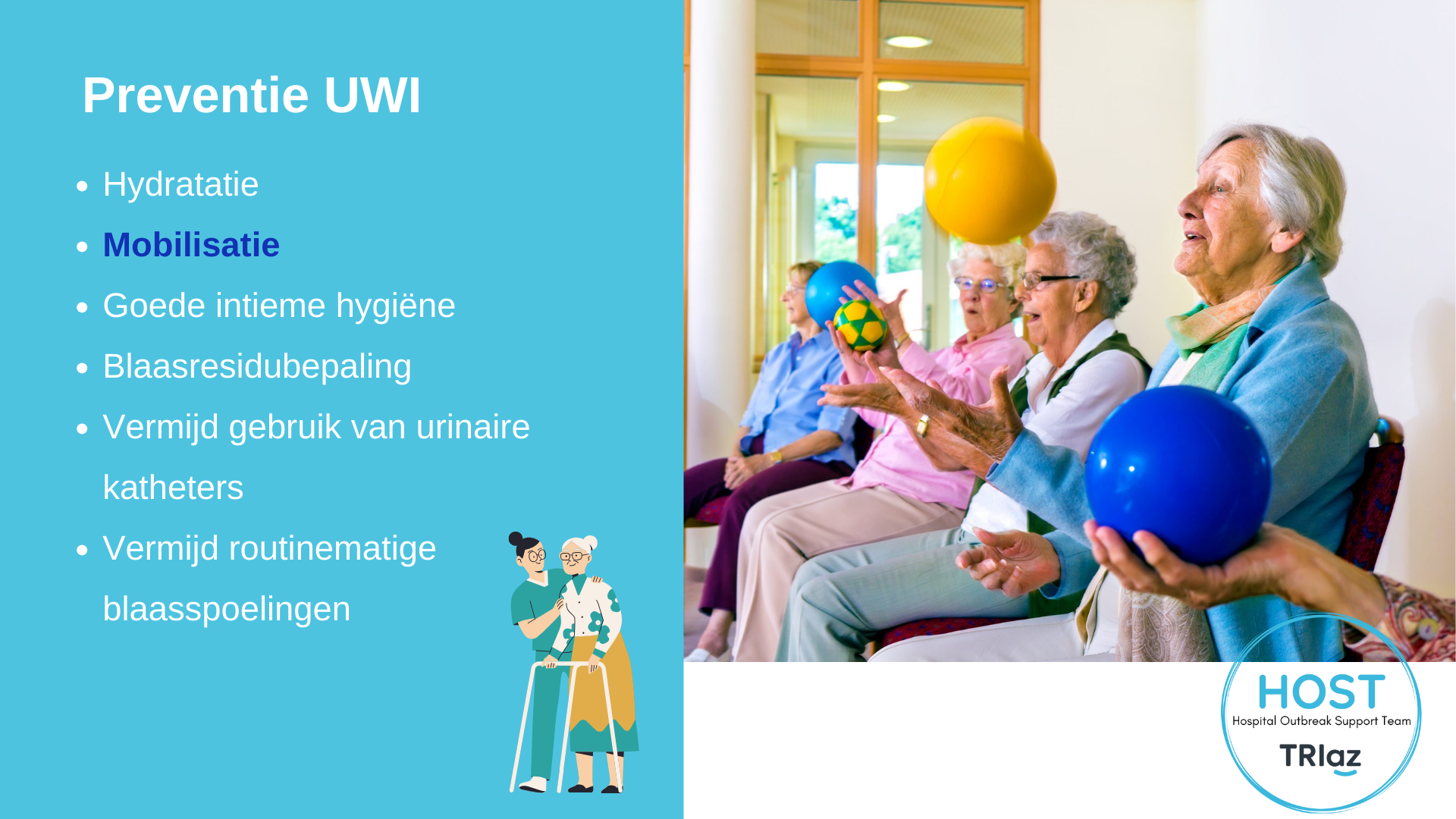 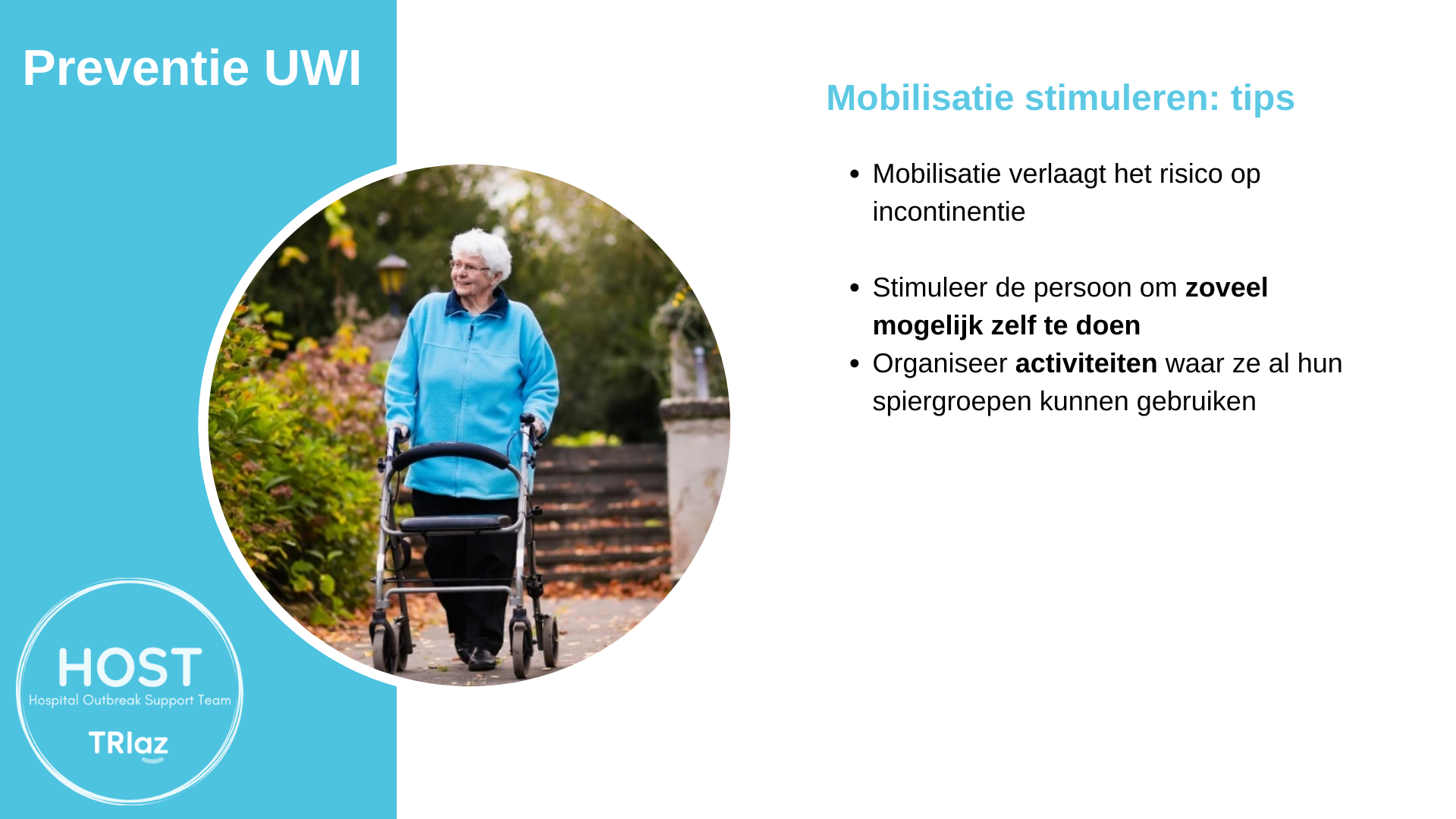 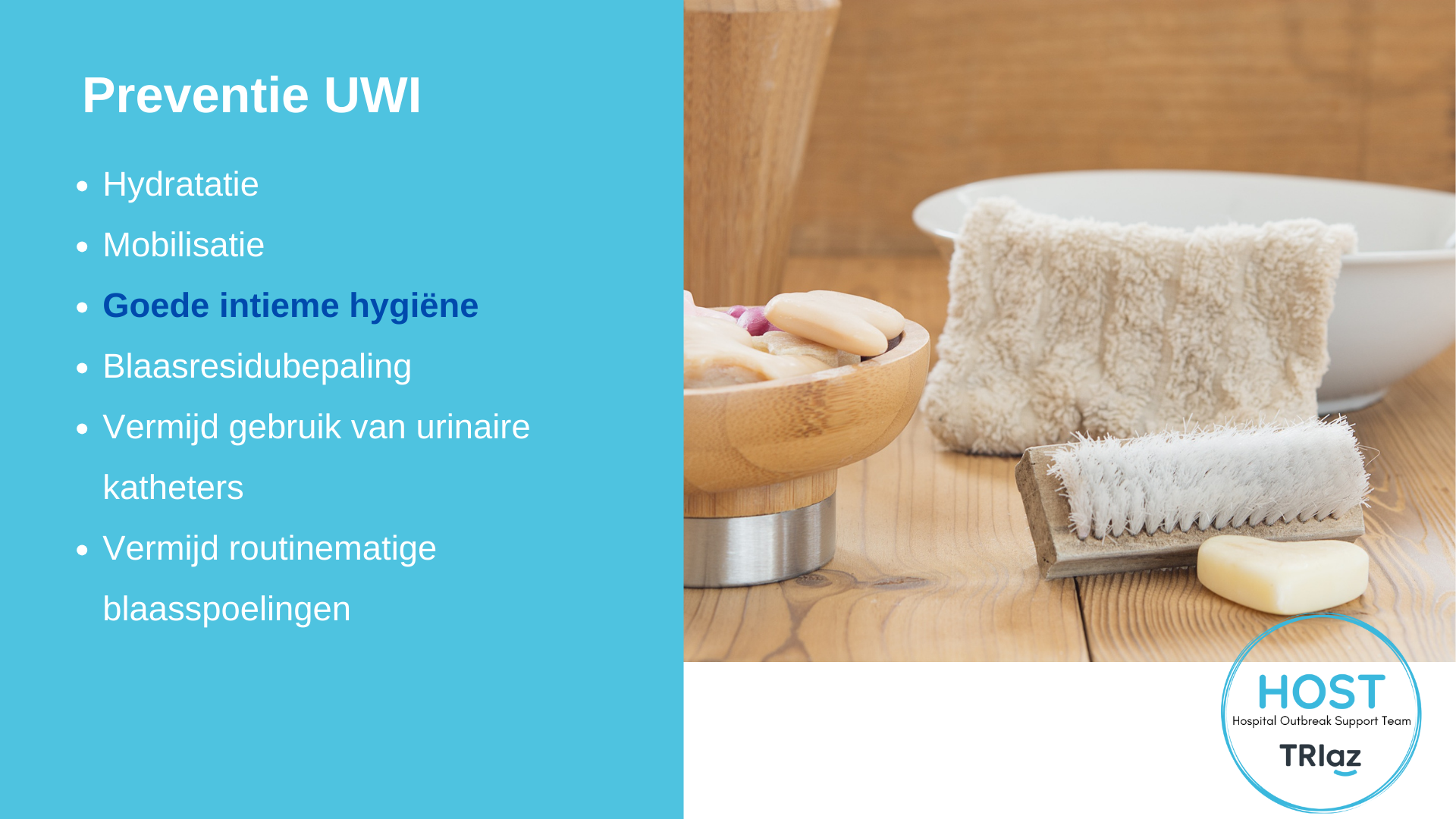 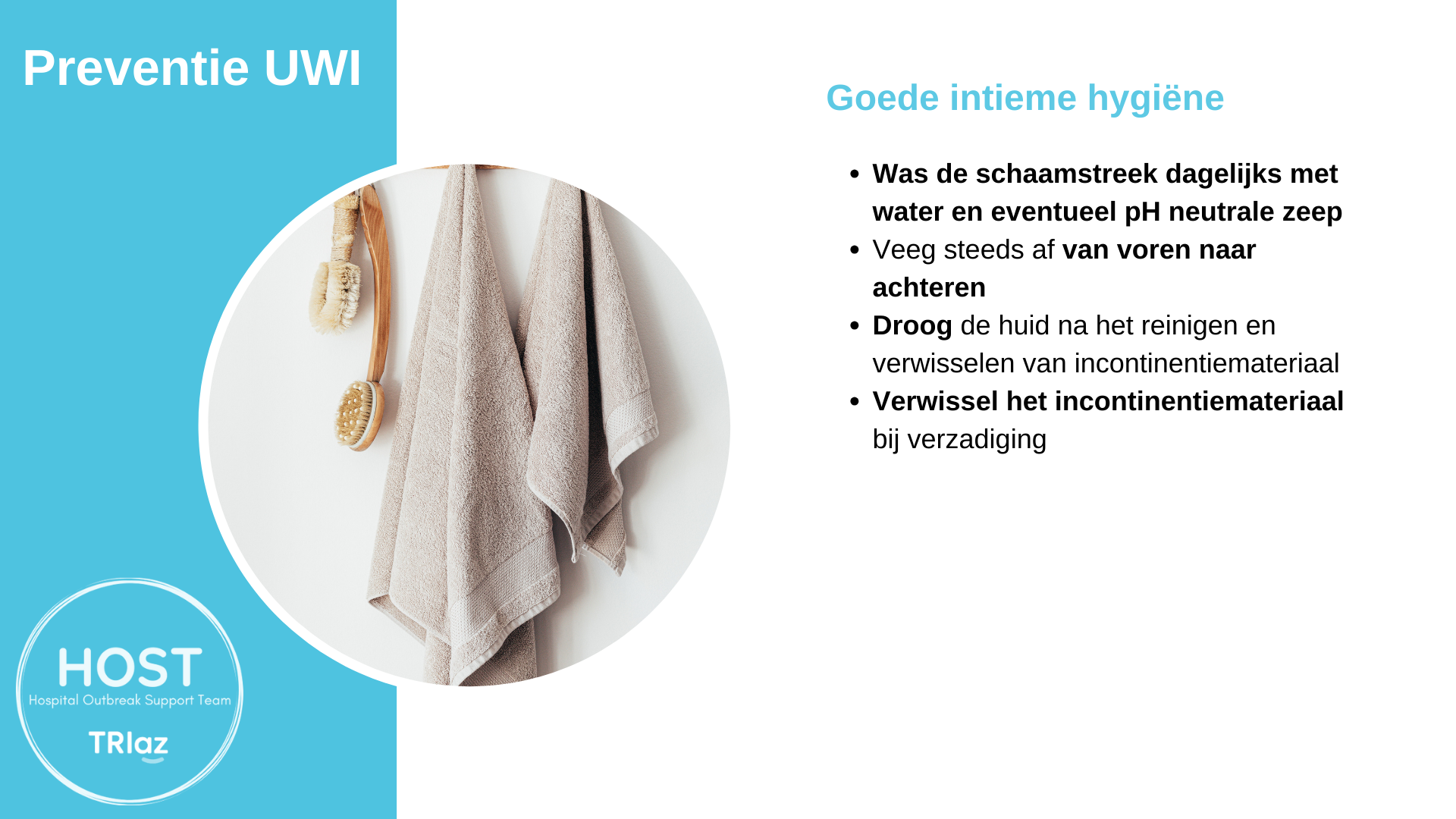 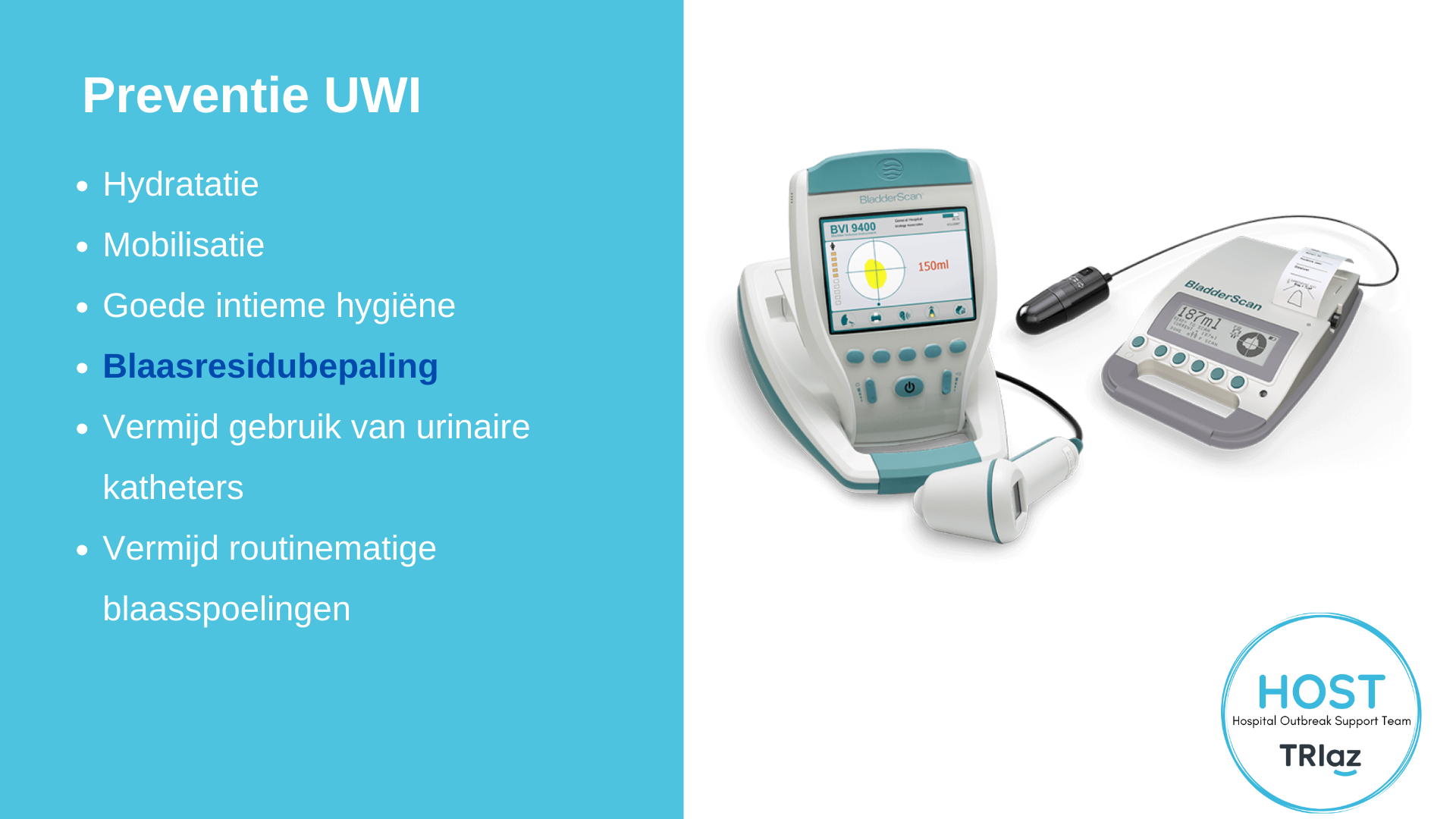 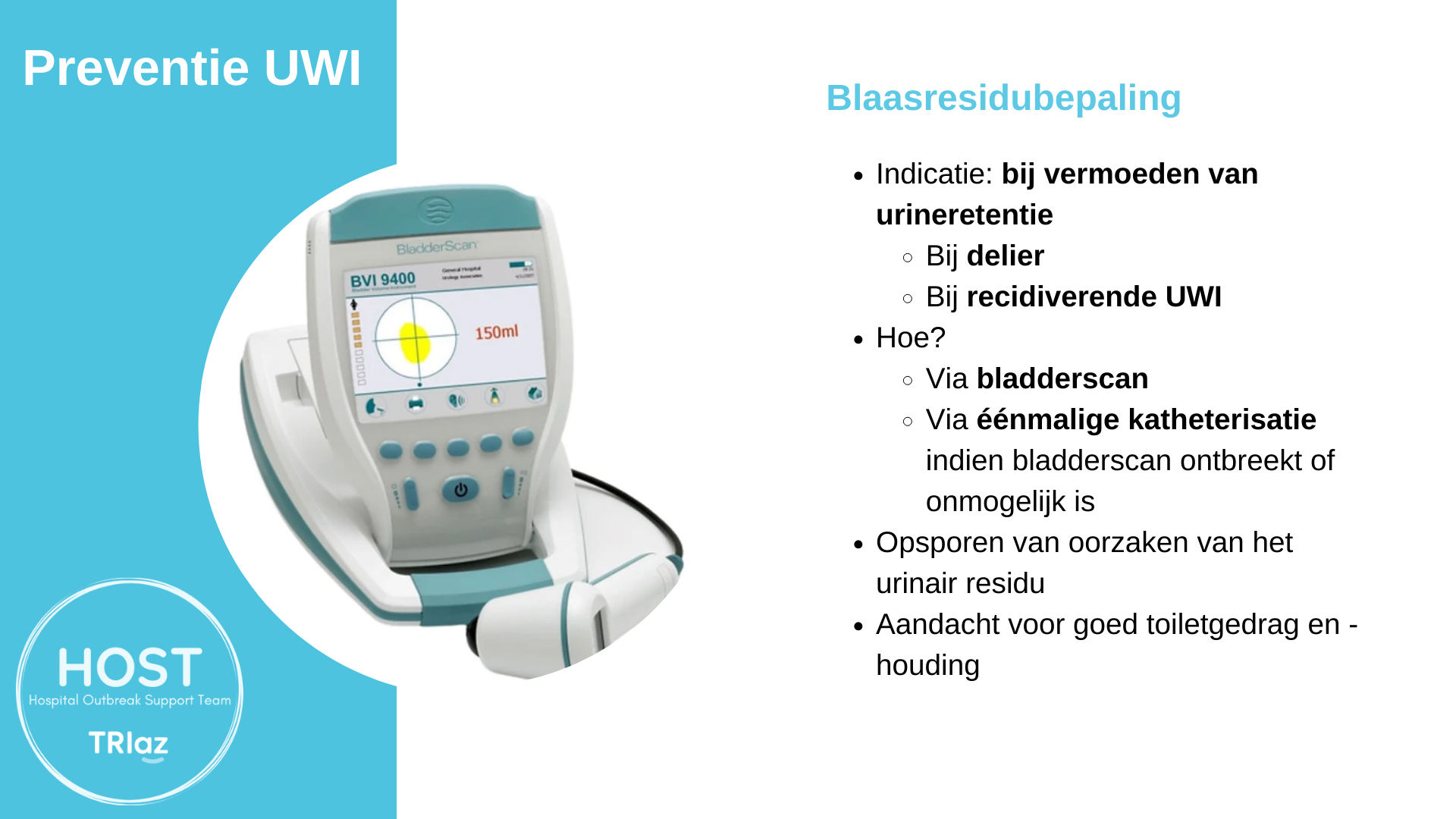 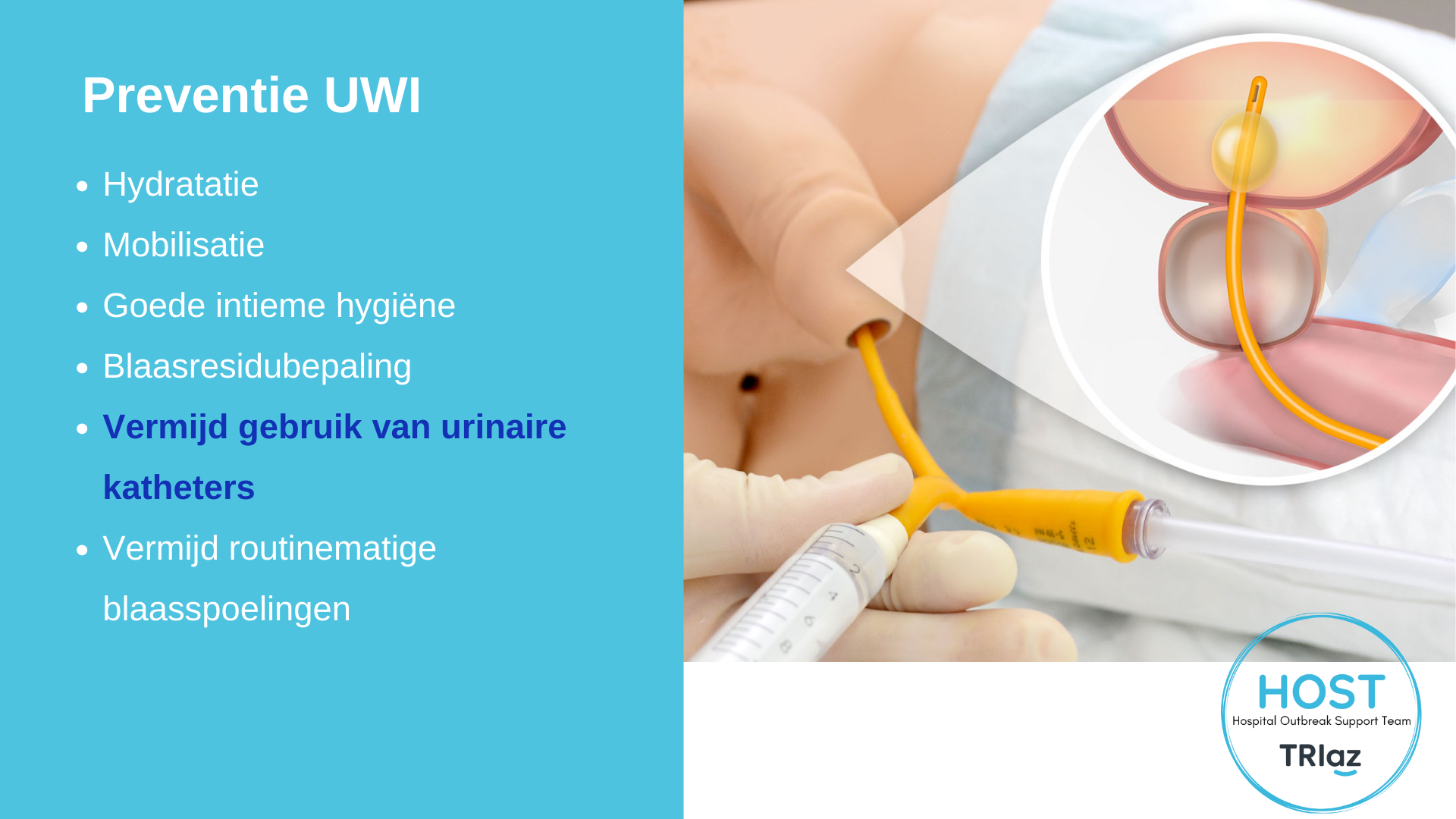 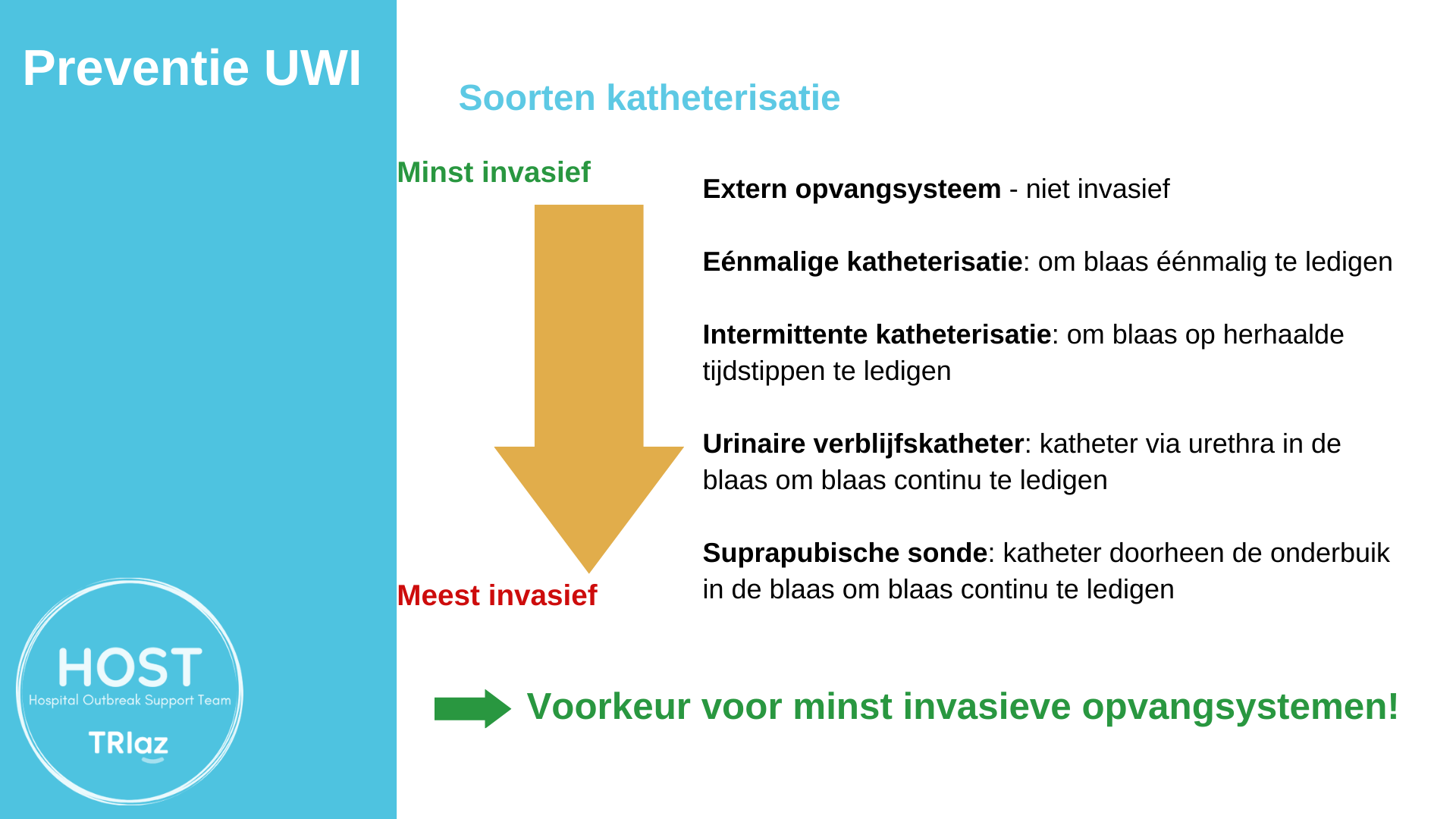 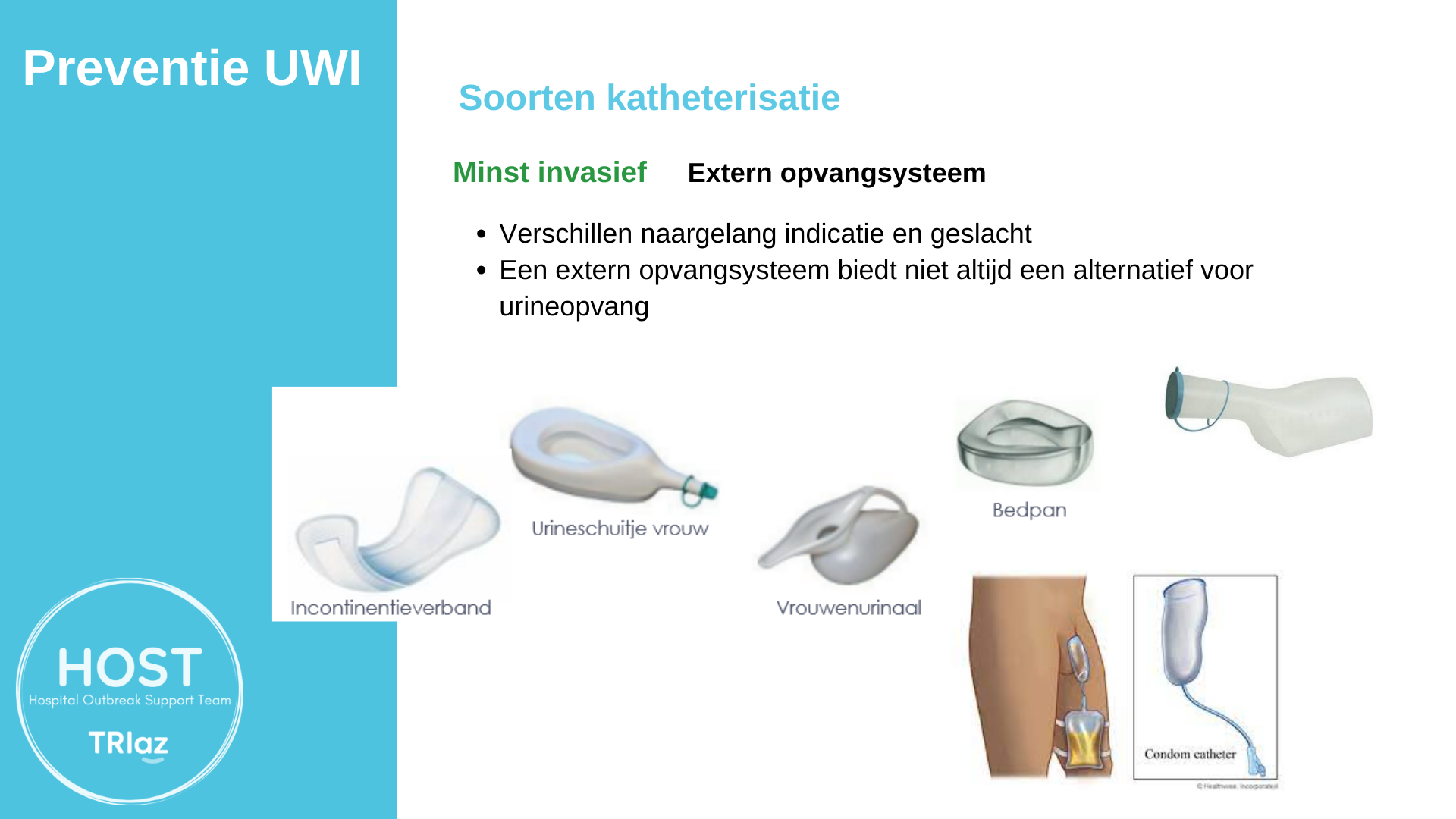 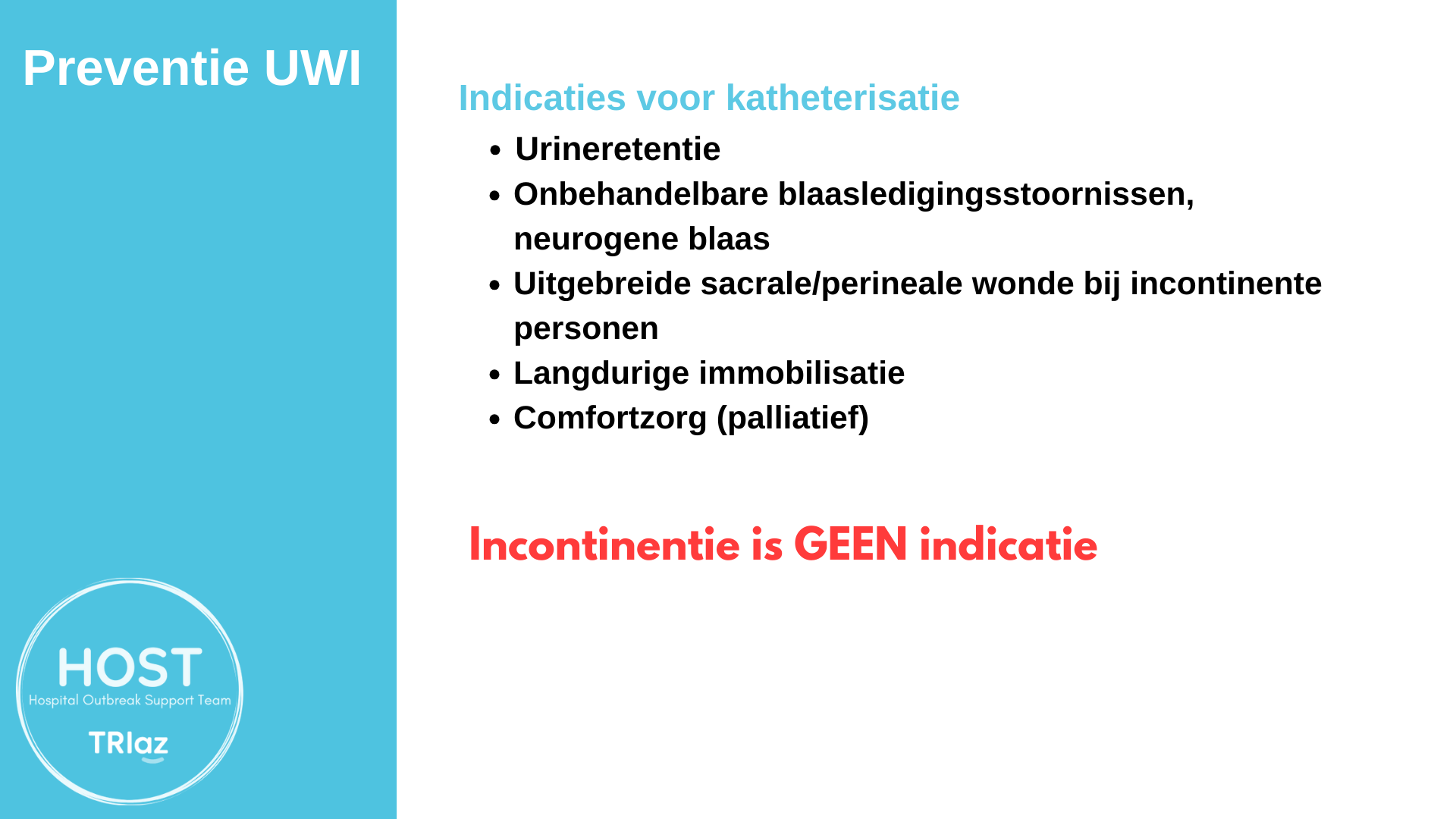 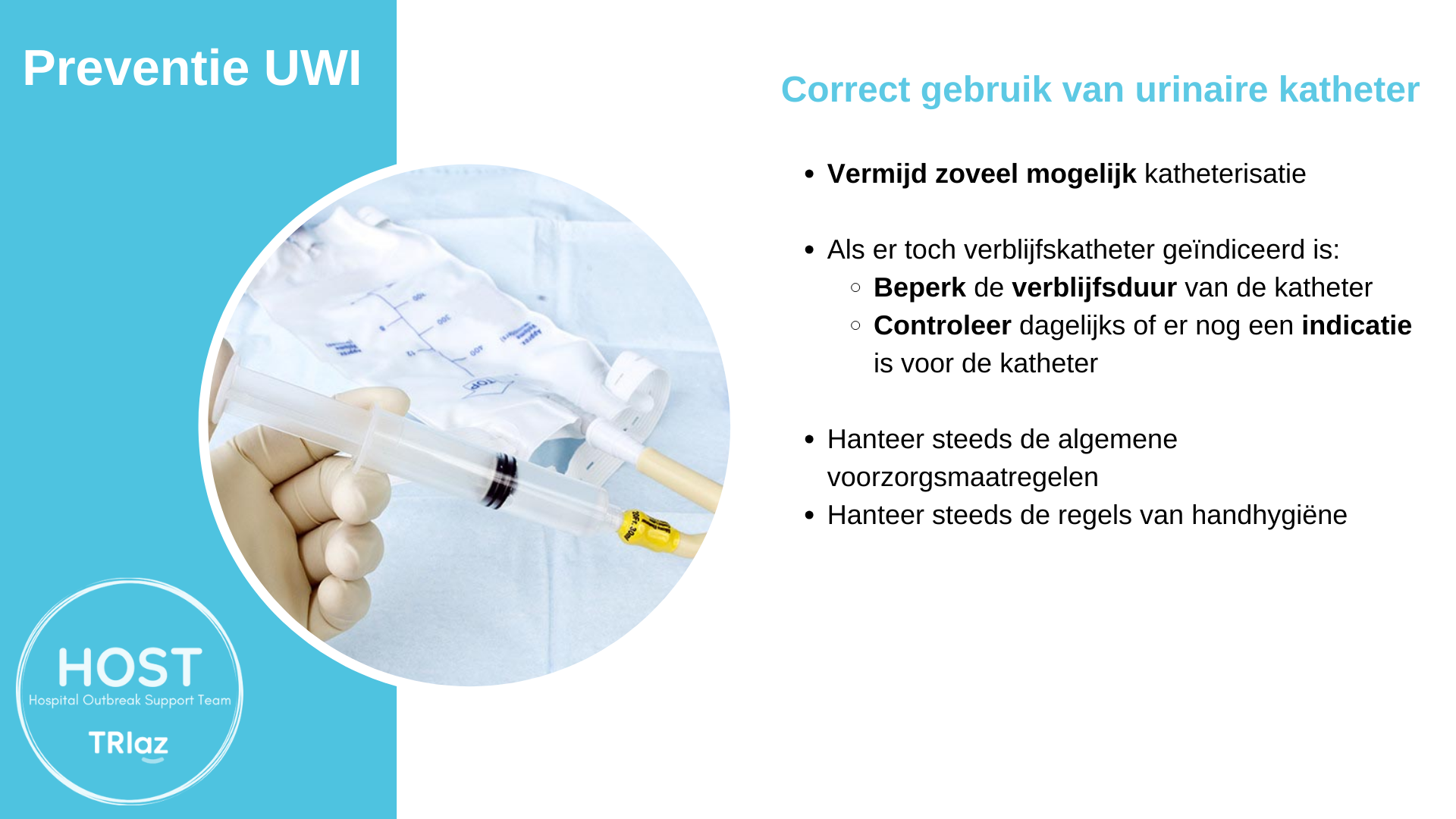 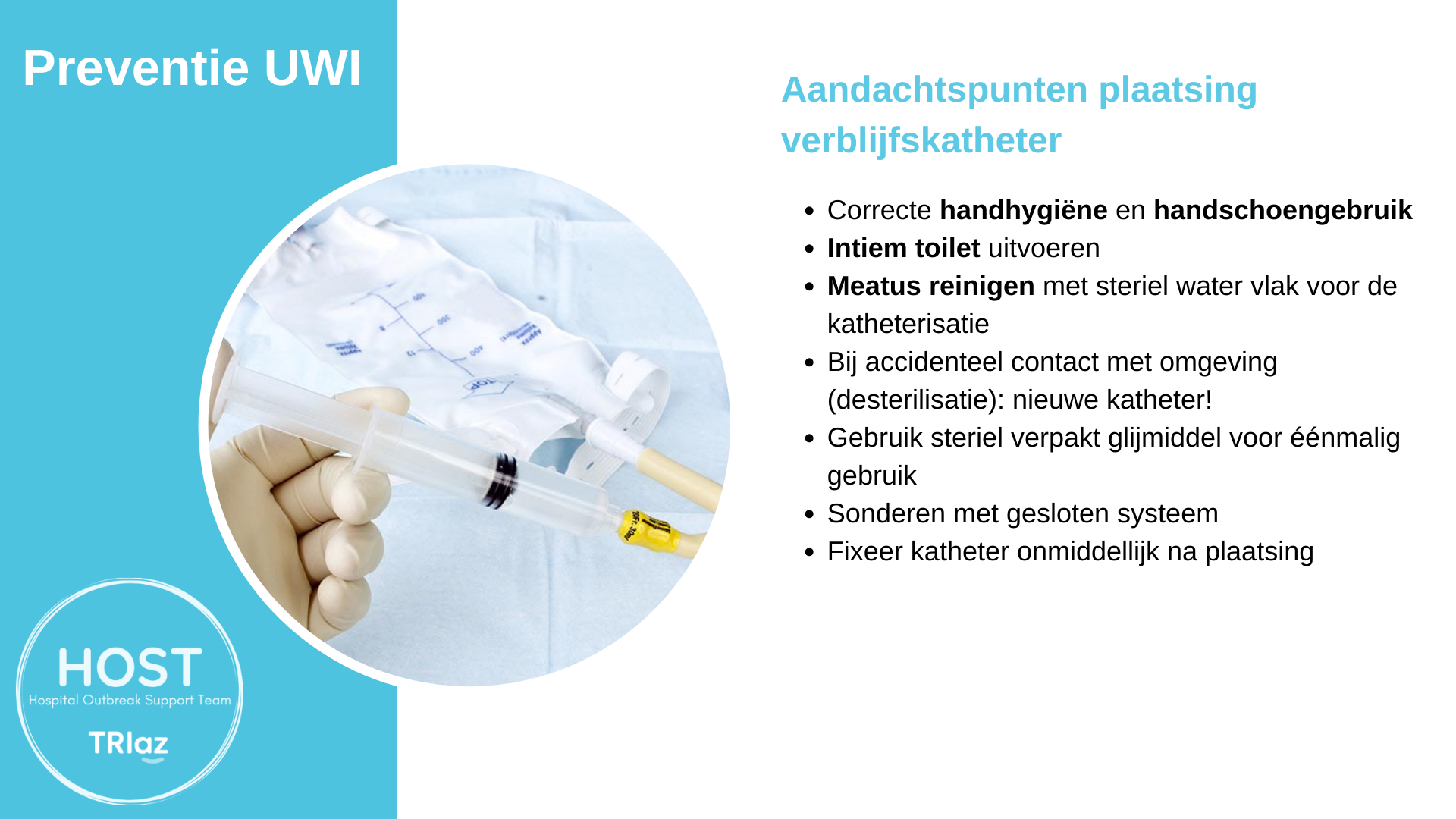 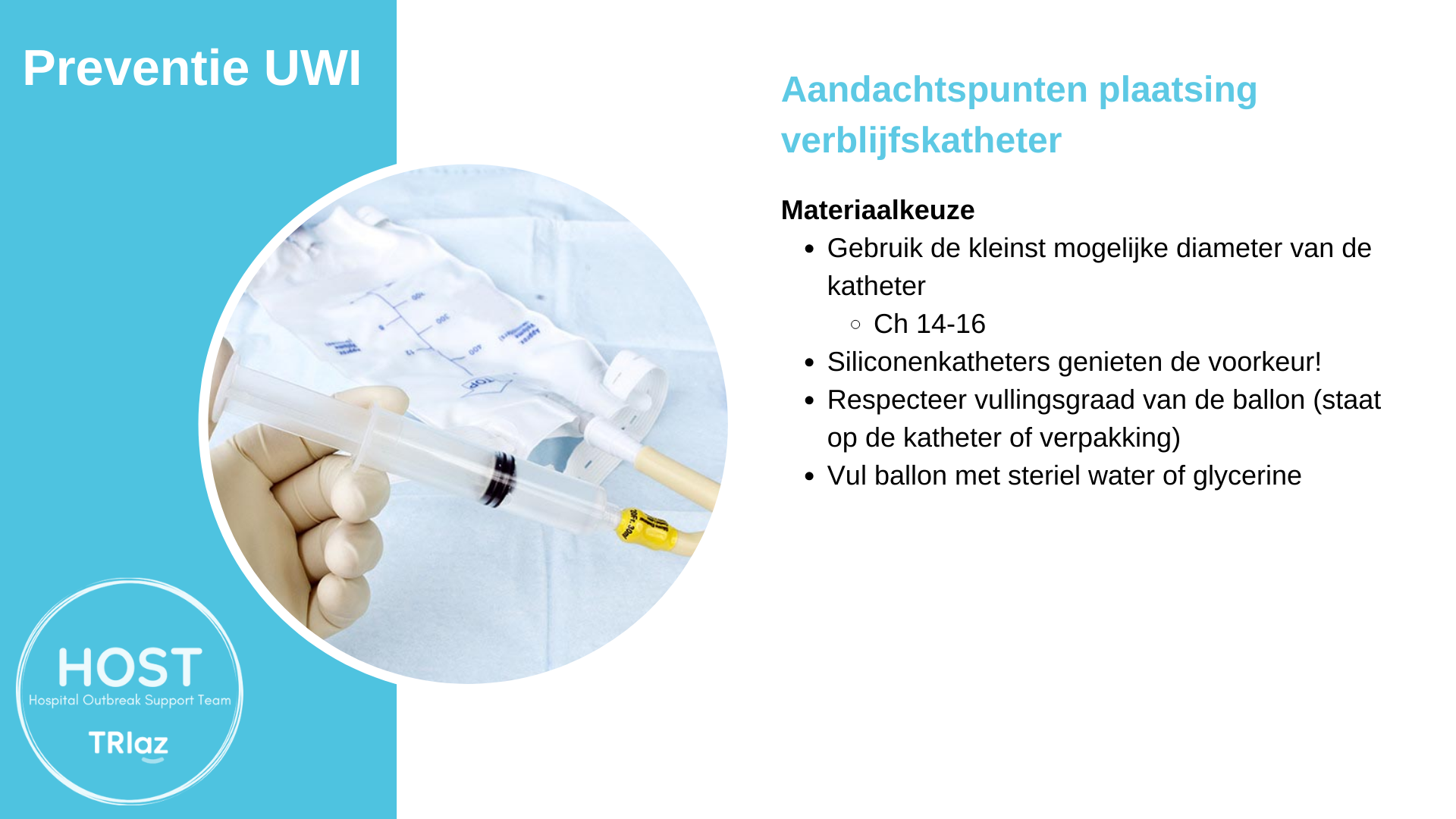 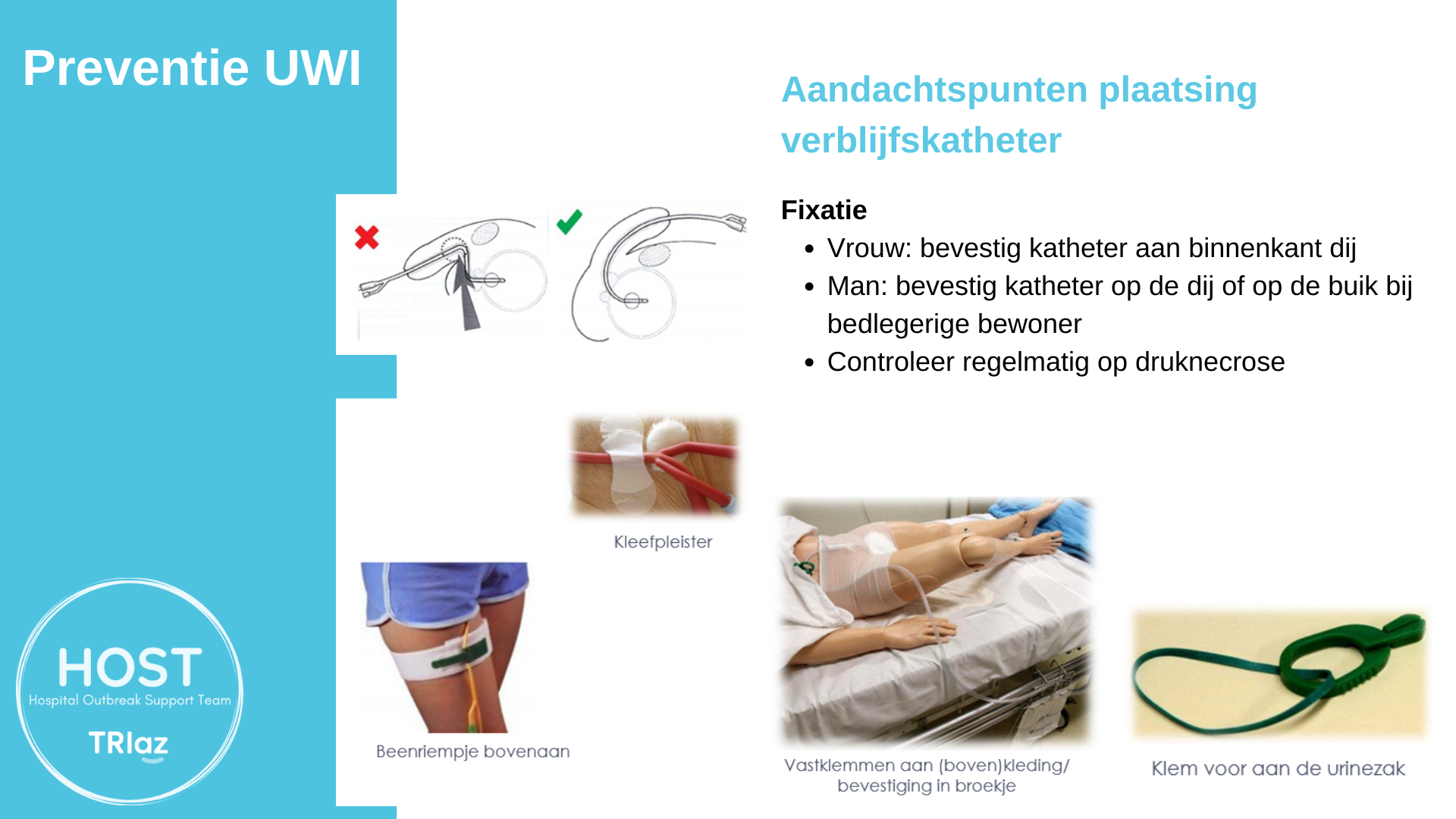 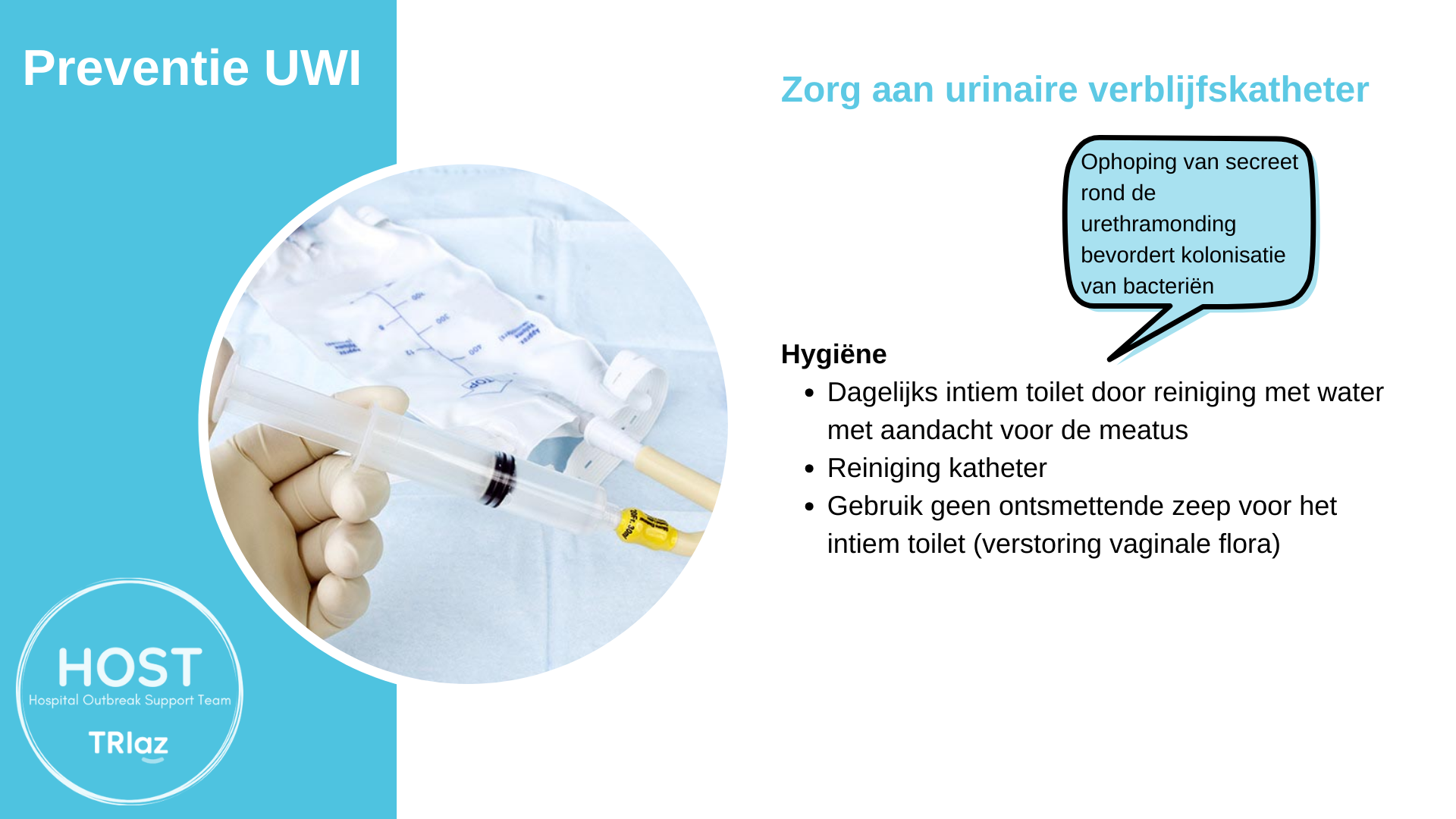 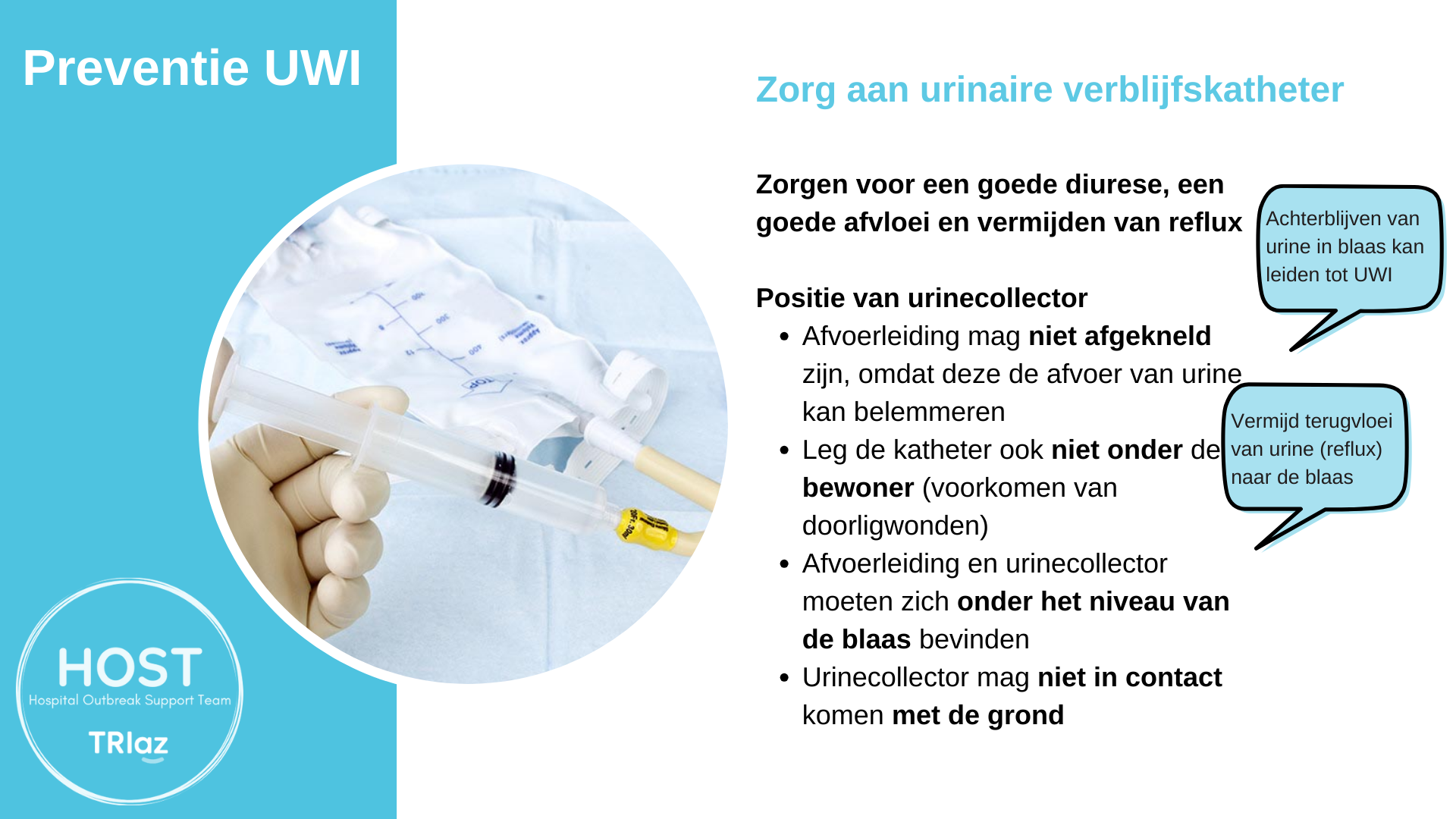 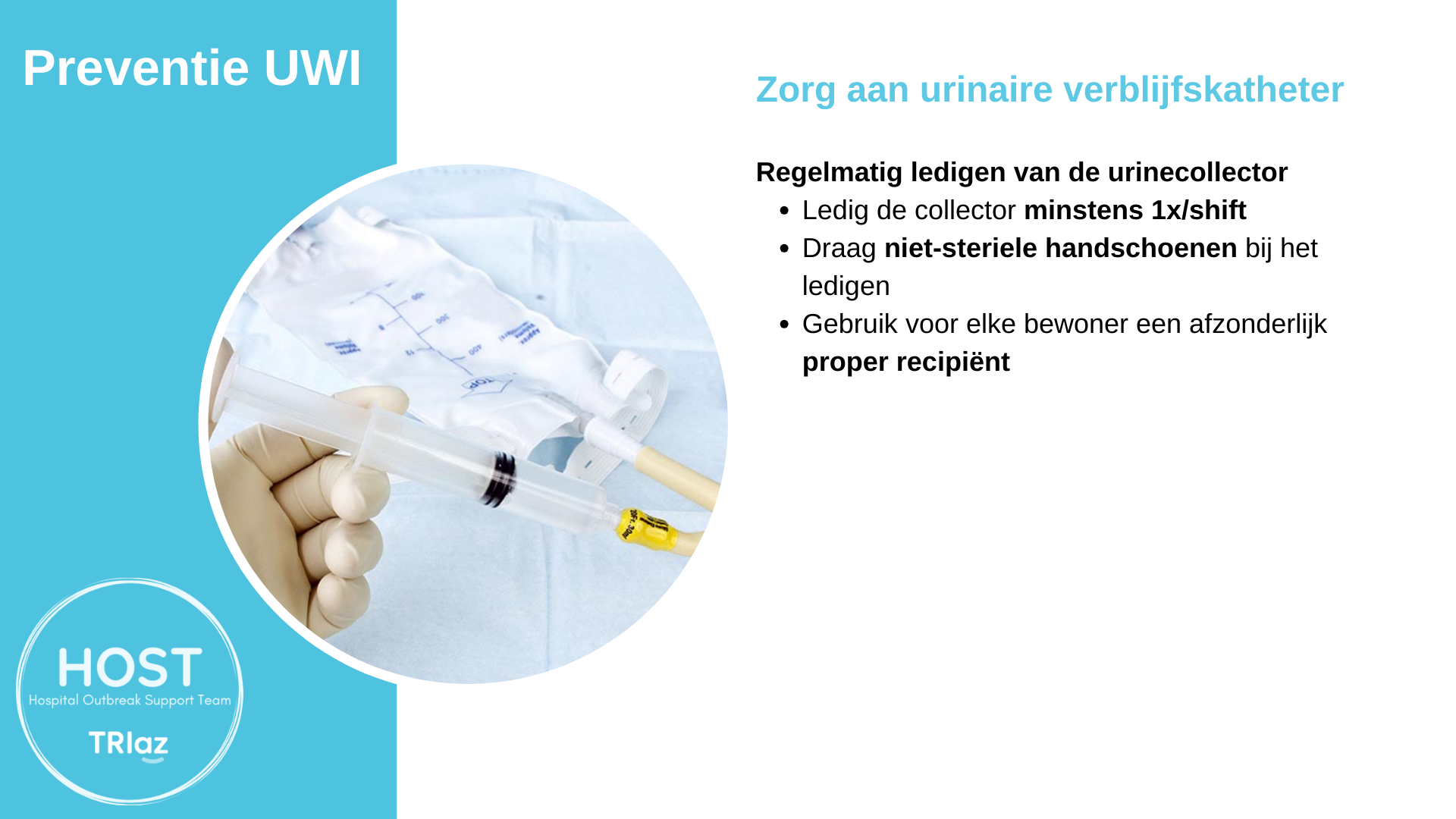 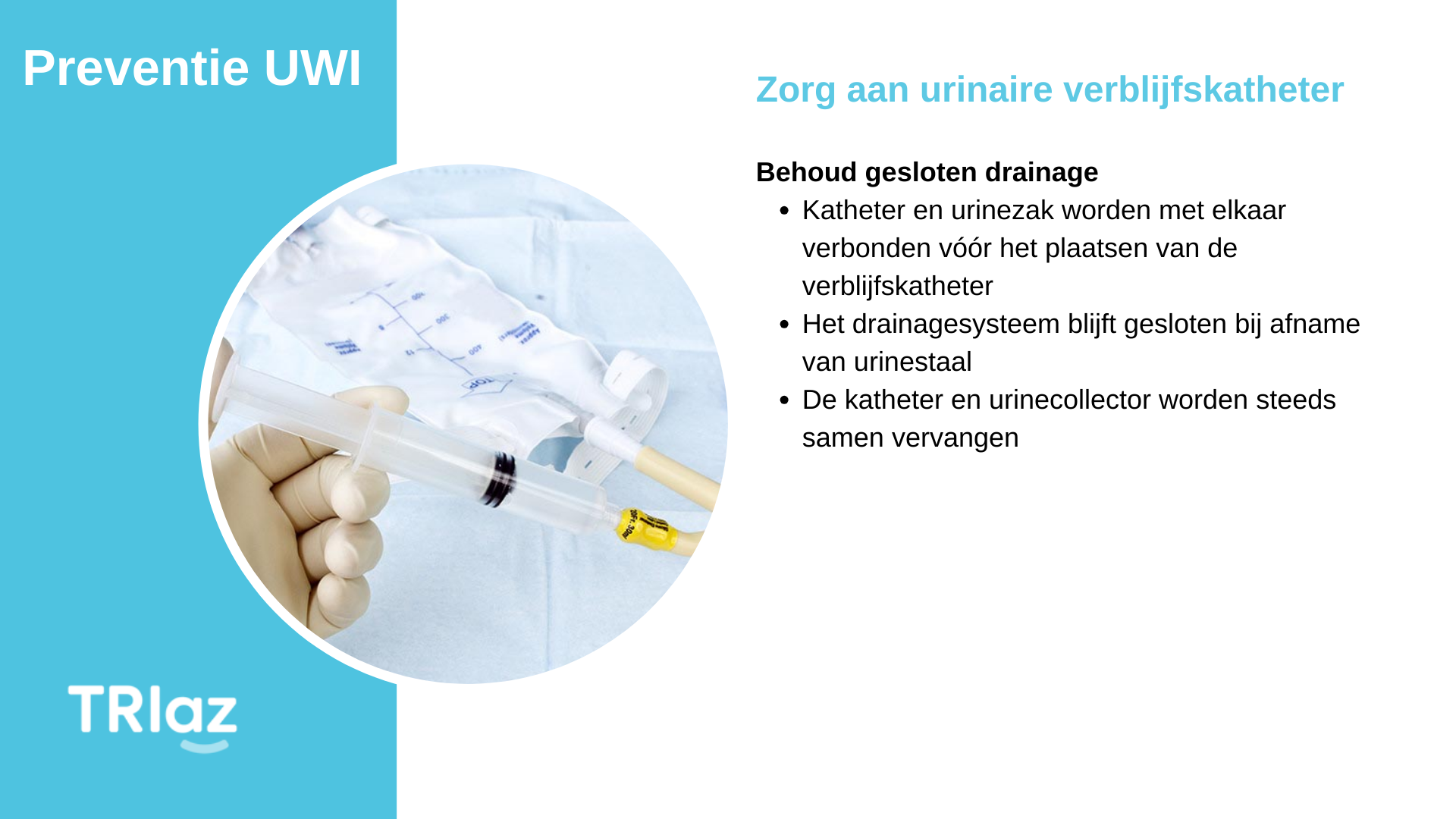 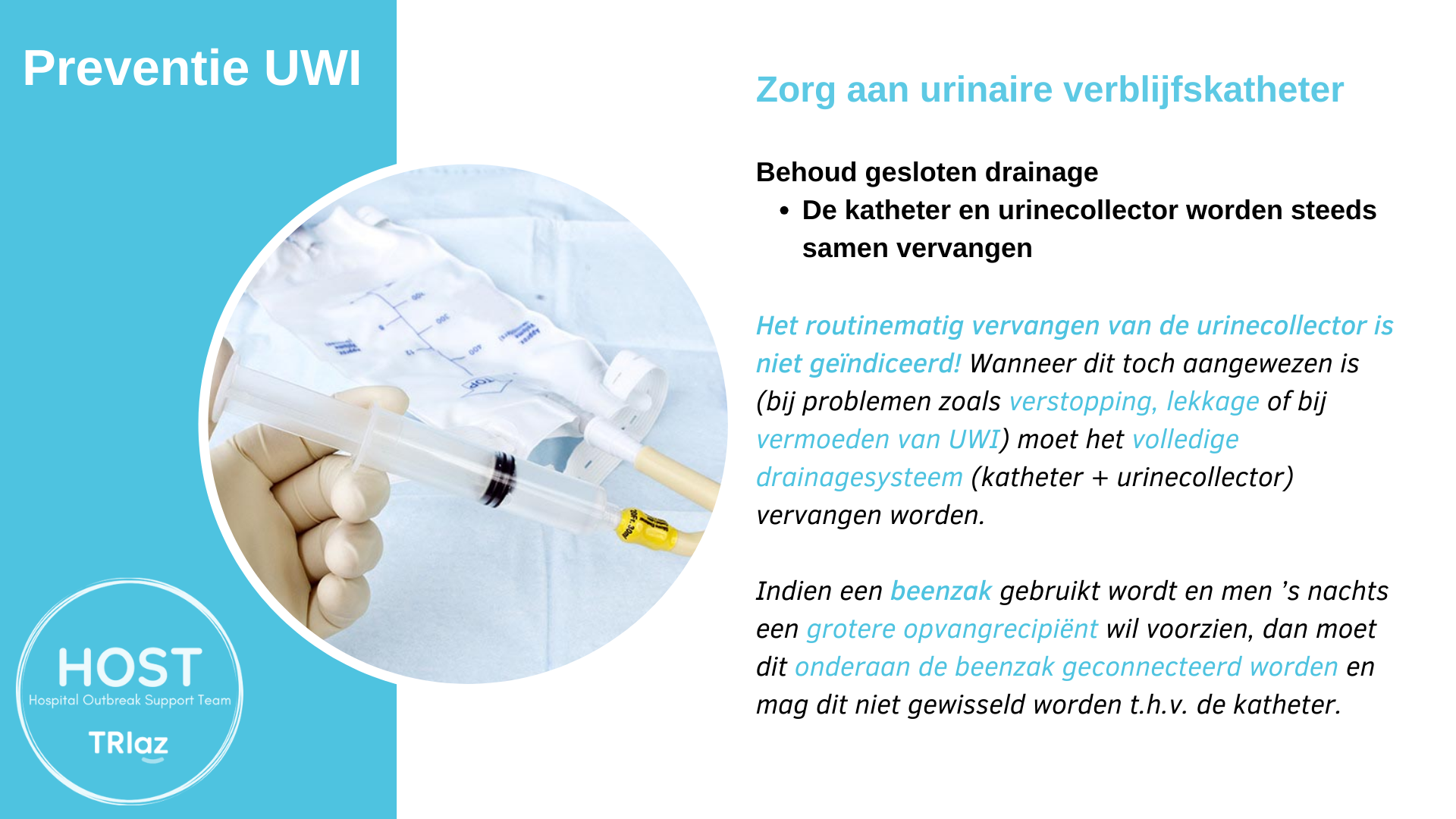 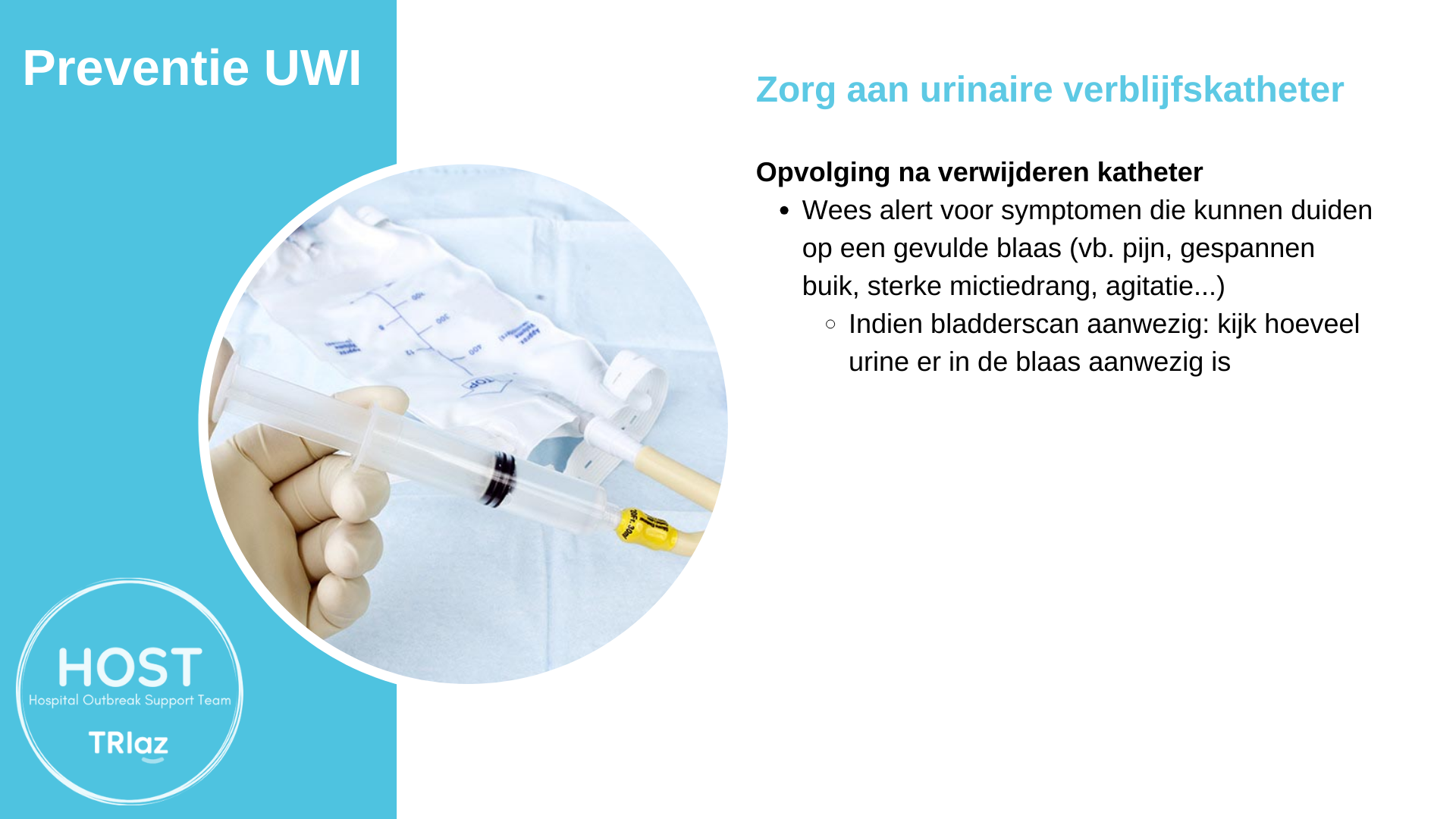 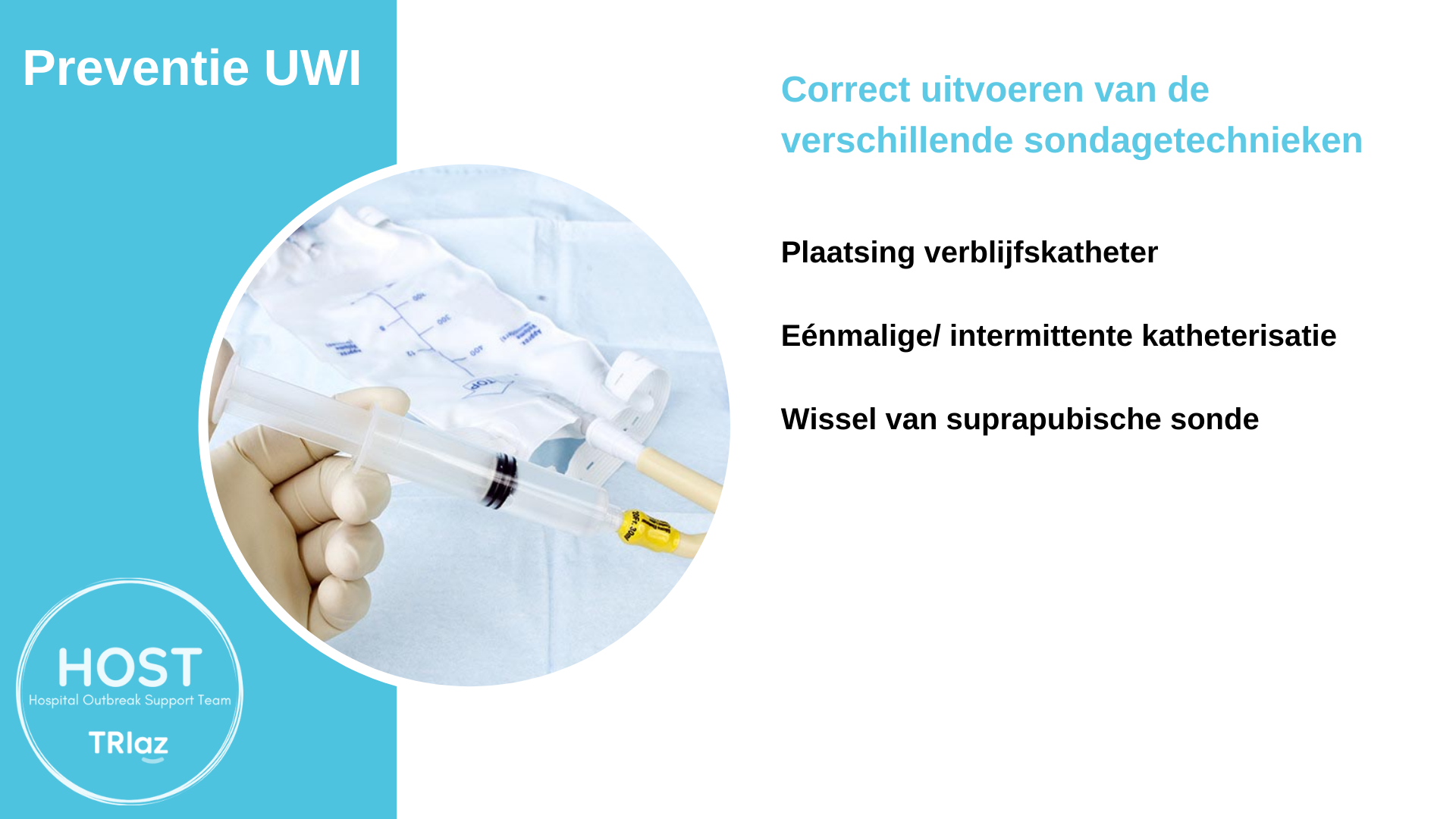 Plaatsing verblijfskatheter
Voorbereiding: https://youtu.be/JO-20q-bFVE
Meatusreiniging man: https://youtu.be/dczoWhRPcsQ
Meatusreiniging vrouw: https://youtu.be/RmKxZug6Wao
Techniek man: https://youtu.be/acN-igTHgtU
Techniek vrouw: https://youtu.be/X4cOyQMOHjU
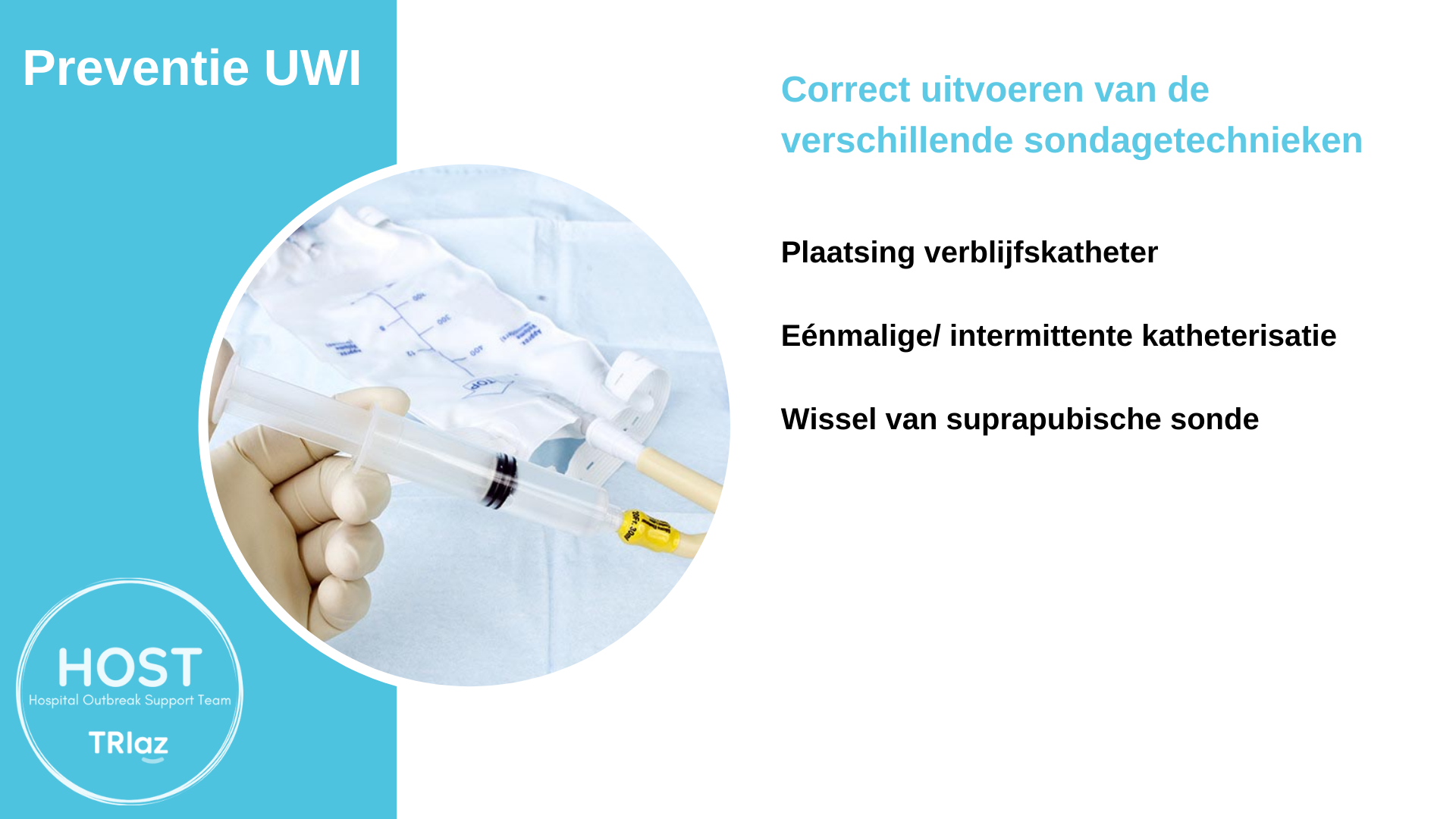 Eénmalige katheterisatie
Voorbereiding éénmalige katheterisatie: https://youtu.be/K5tCF-Ci13s
Meatusreiniging man: https://youtu.be/dczoWhRPcsQ
Meatusreiniging vrouw: https://youtu.be/RmKxZug6Wao
Techniek man (Lofric Origo sonde): https://youtu.be/4oq4nOx1oOs
Techniek man (Hollister sonde): https://youtu.be/QC88hfWB0Fg
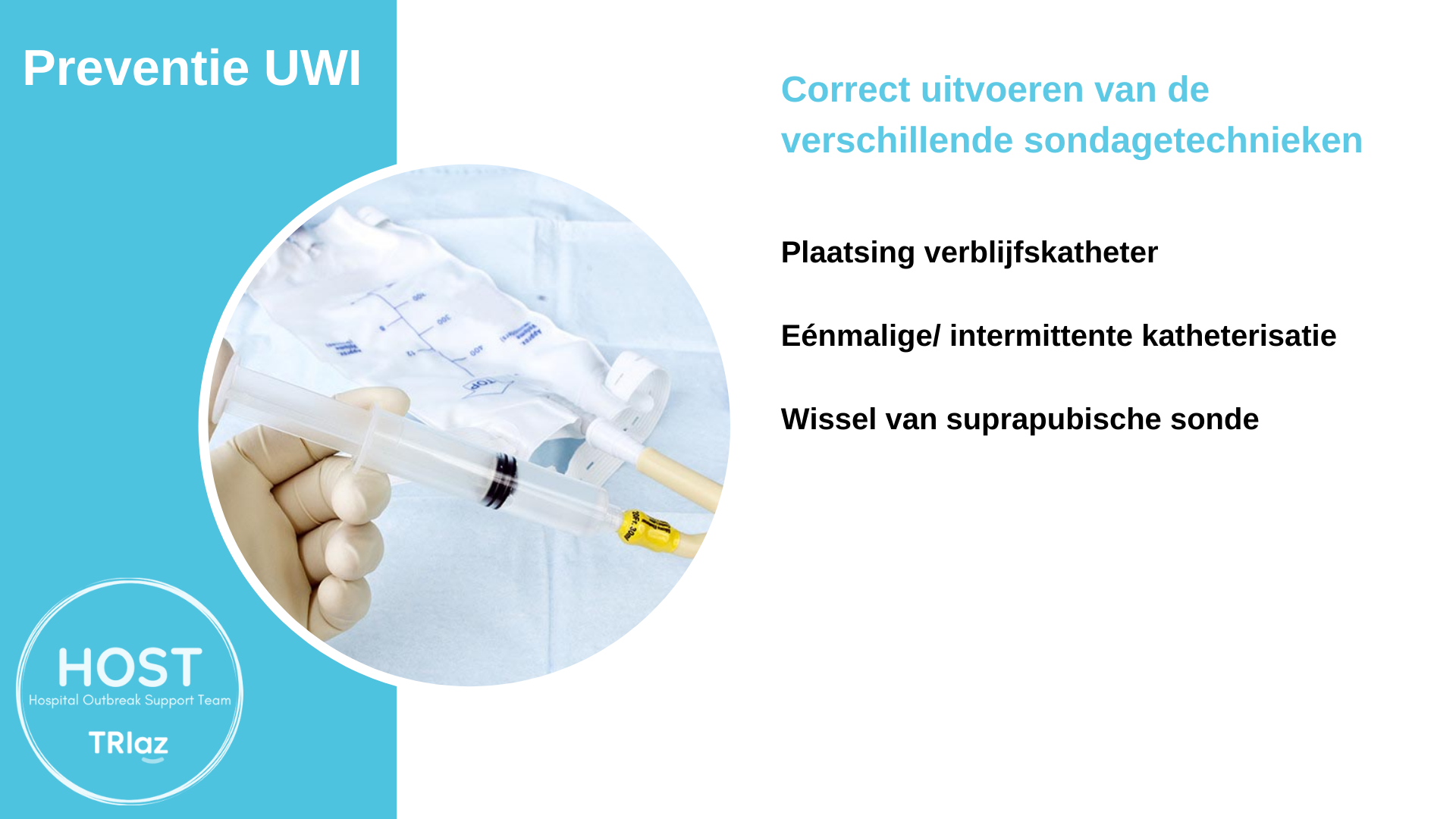 Wissel suprapubische sonde
Voorbereiding: https://youtu.be/esbYSY6K3f0
Techniek: https://youtu.be/CK0o1H-6JWw
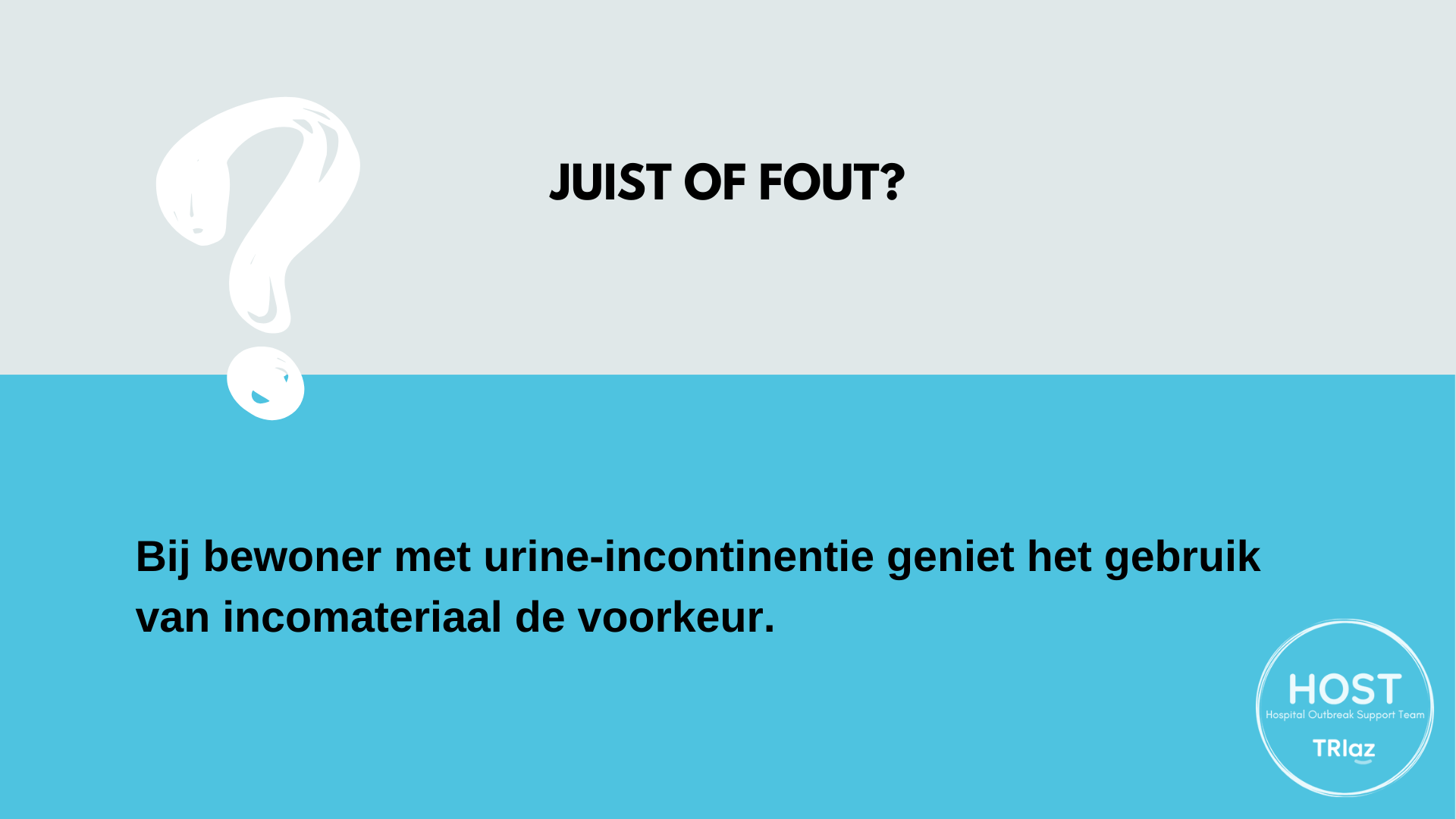 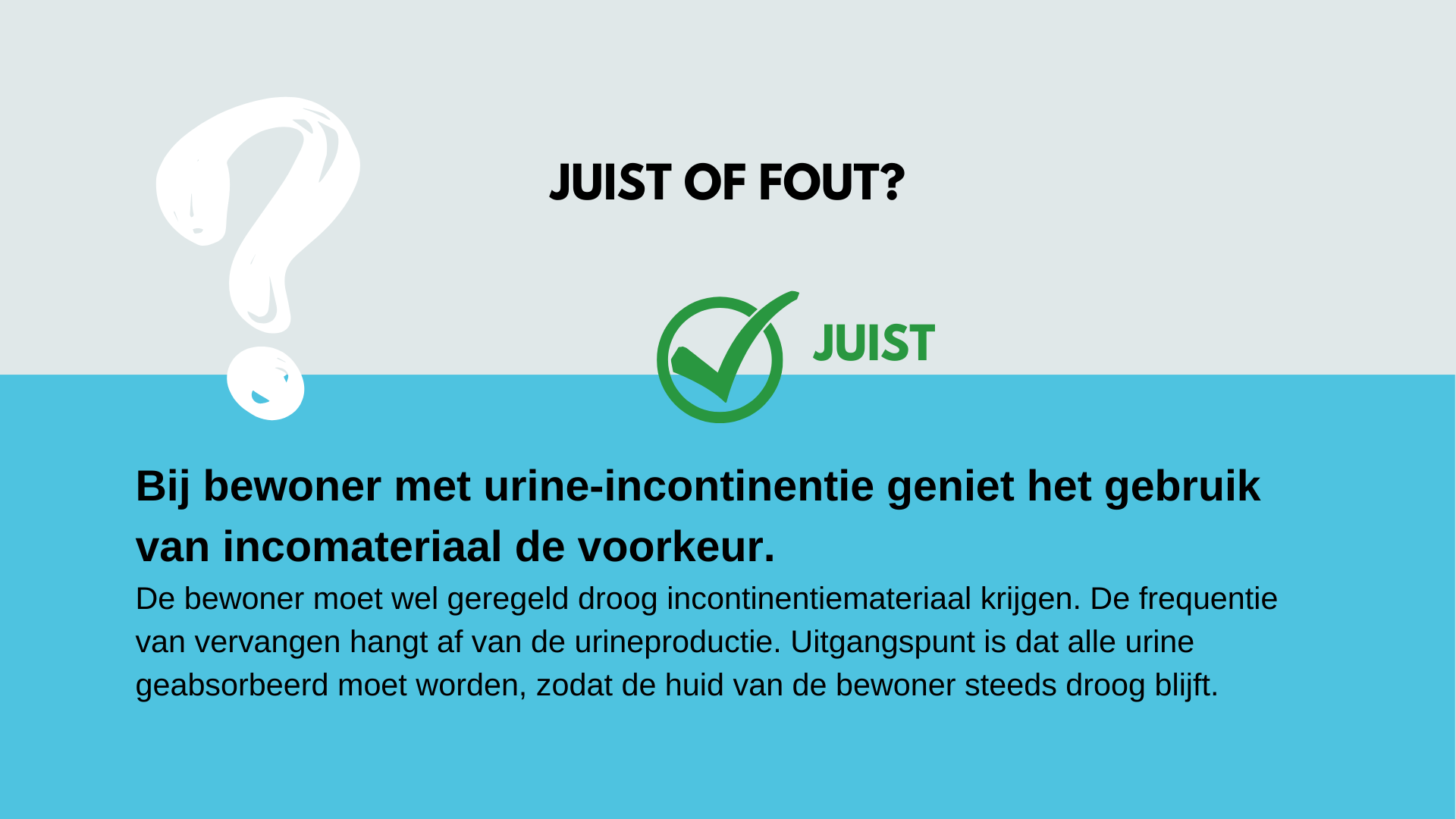 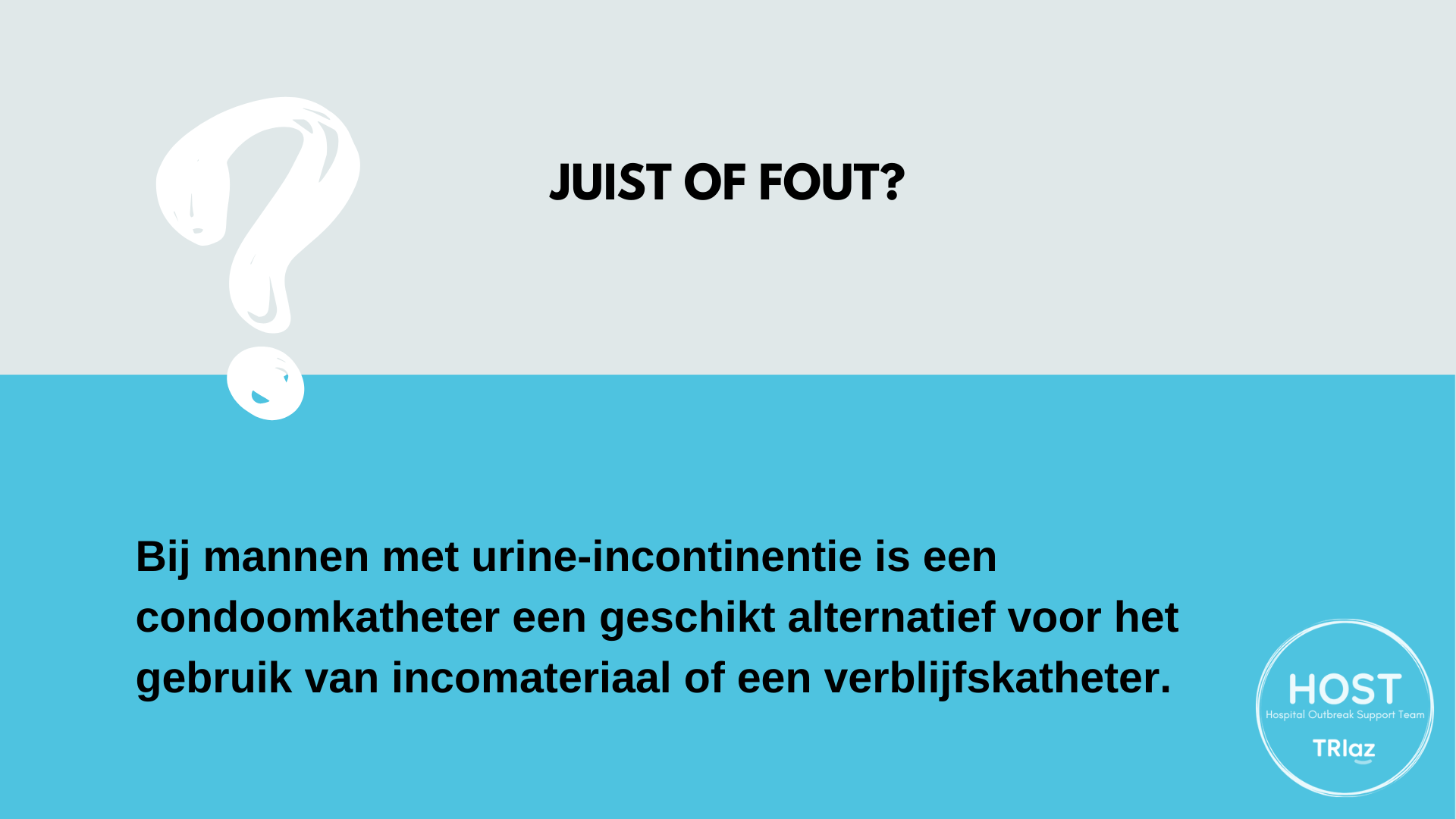 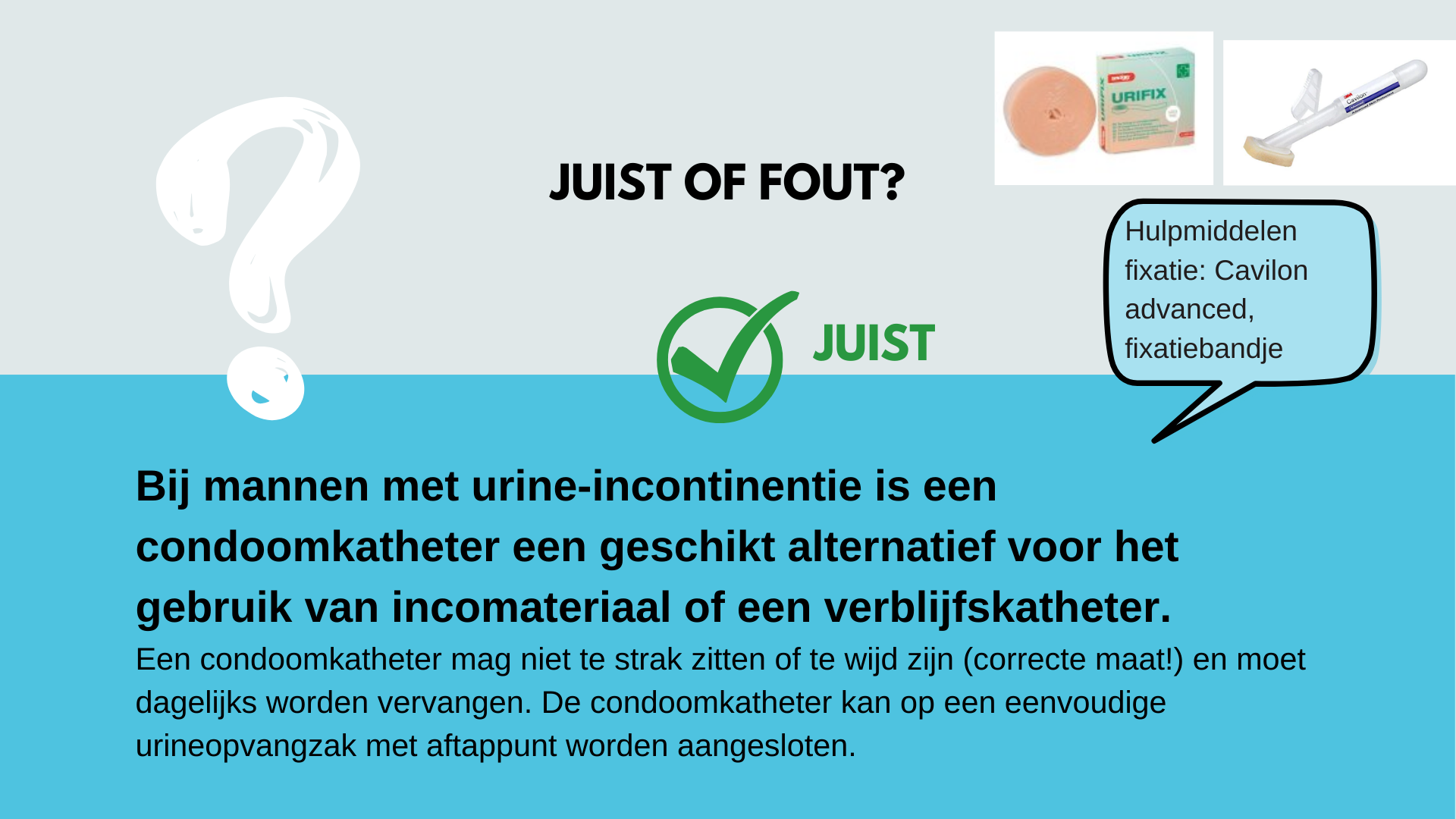 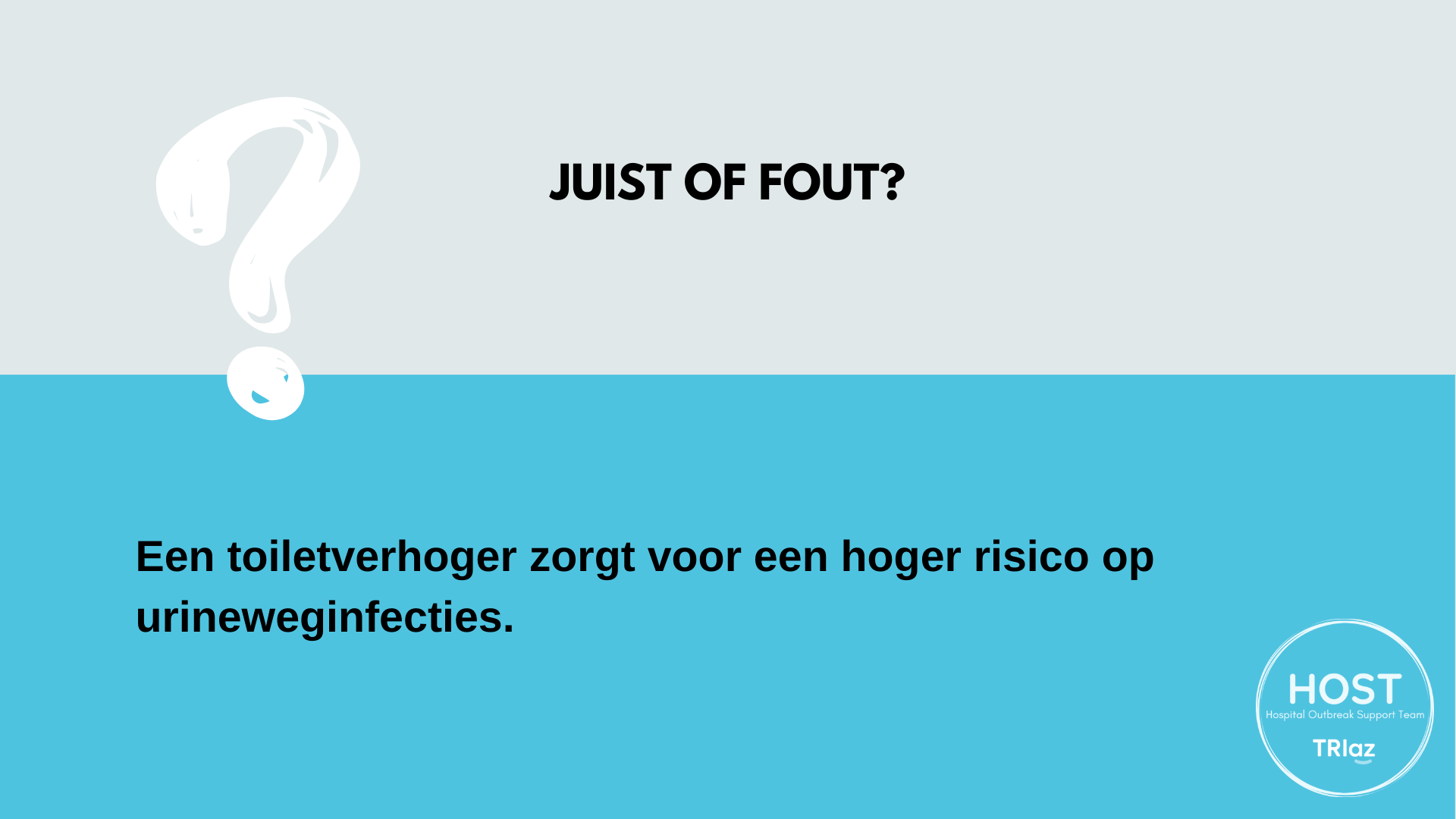 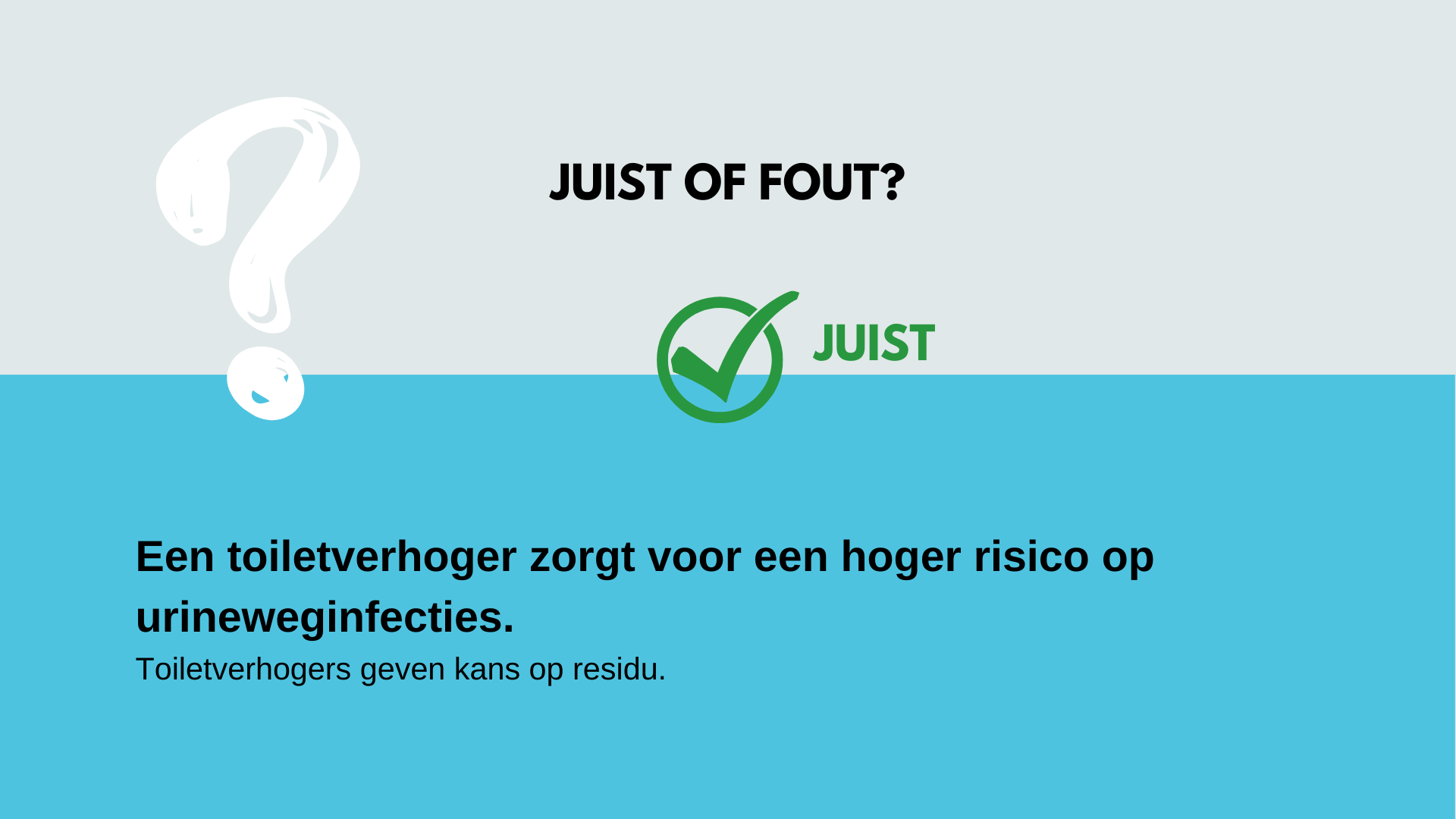 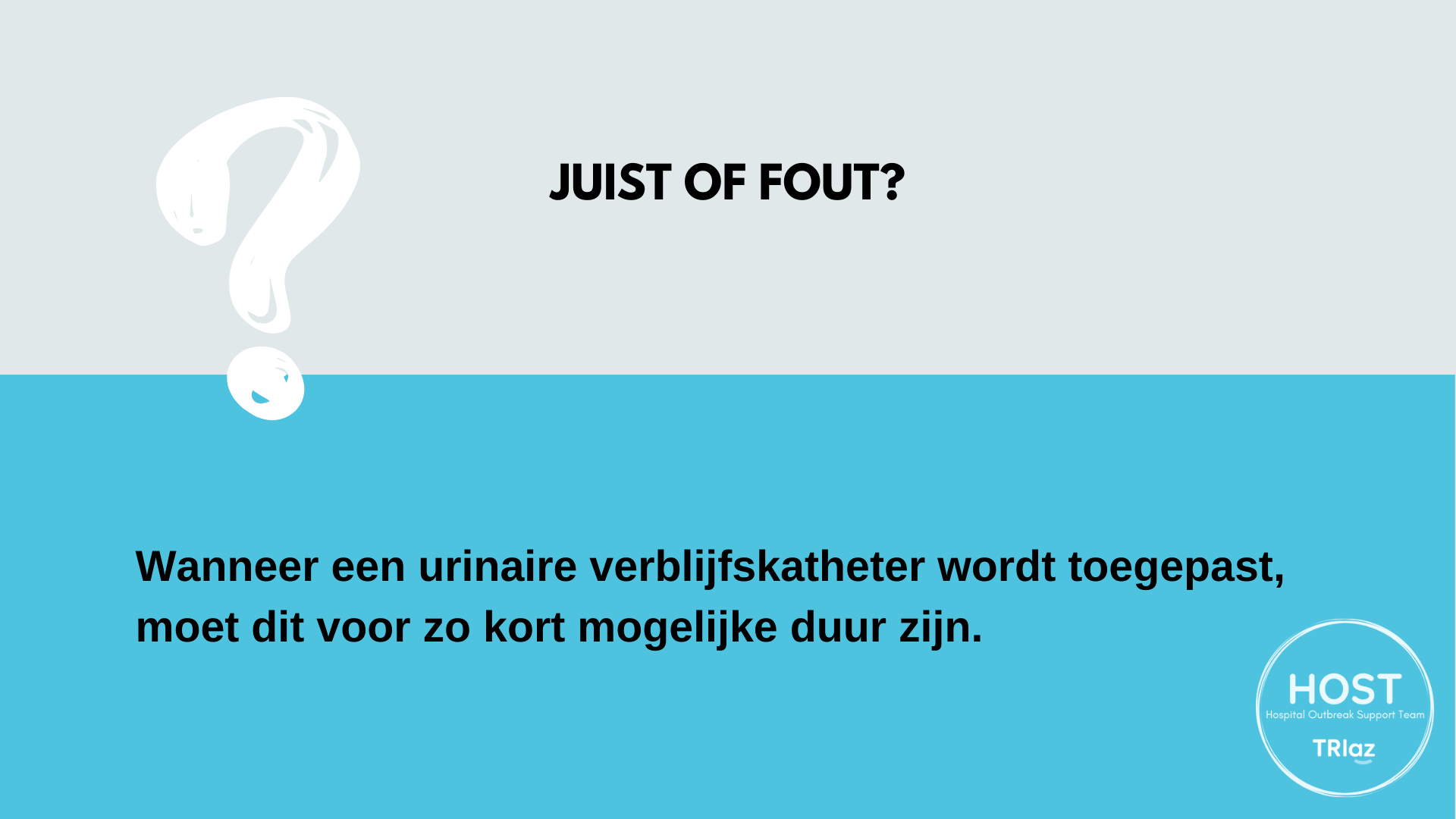 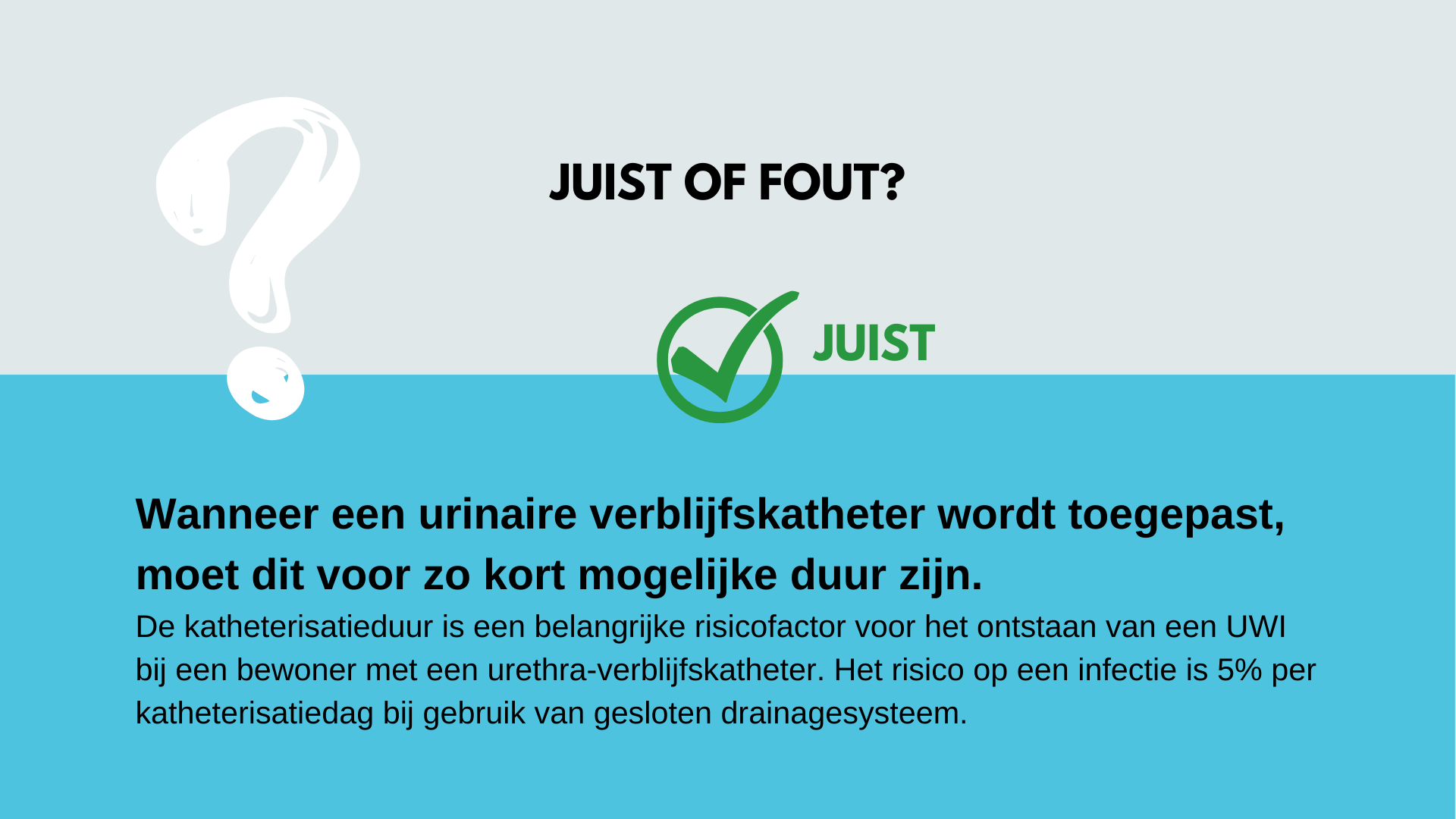 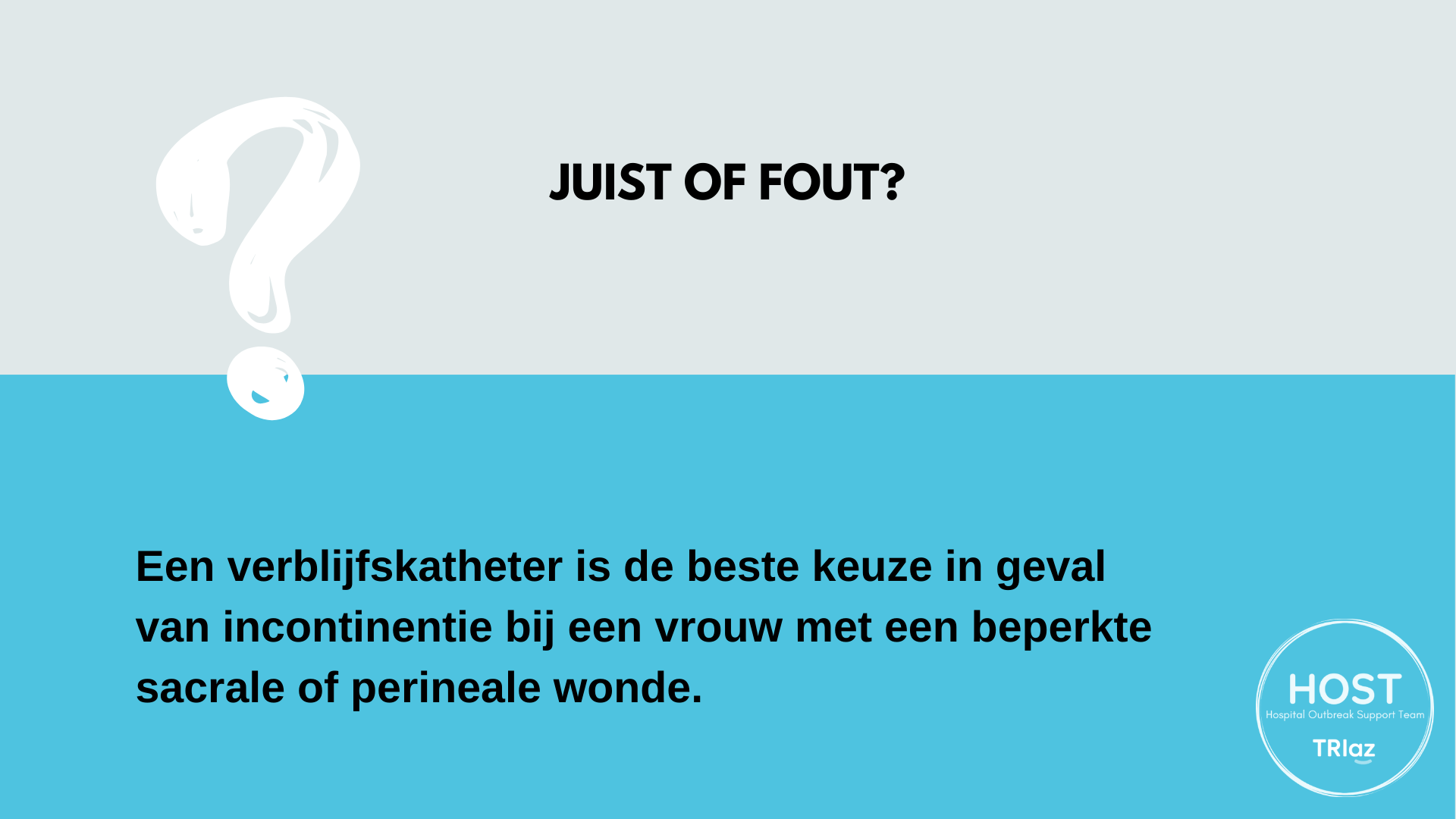 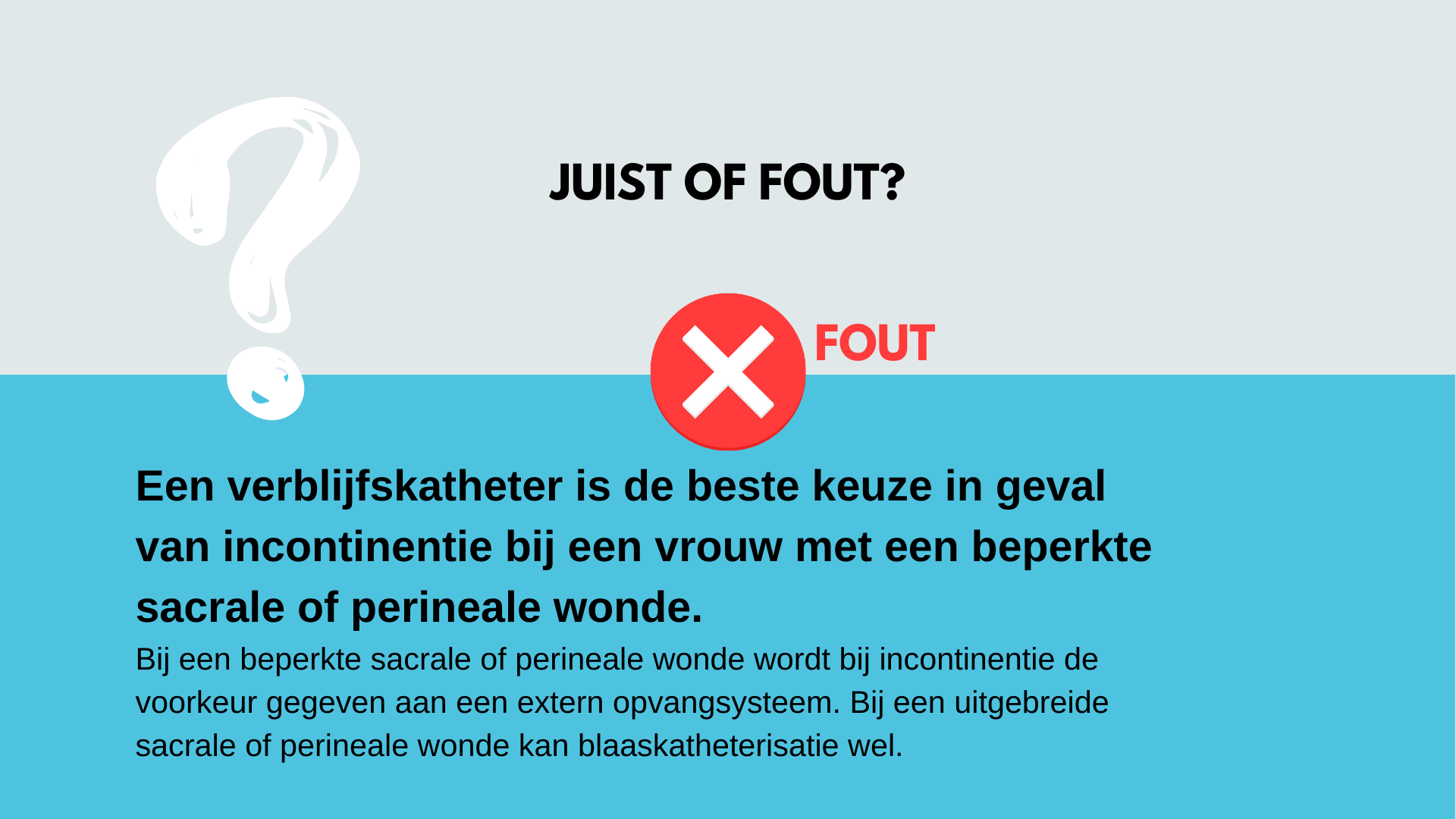 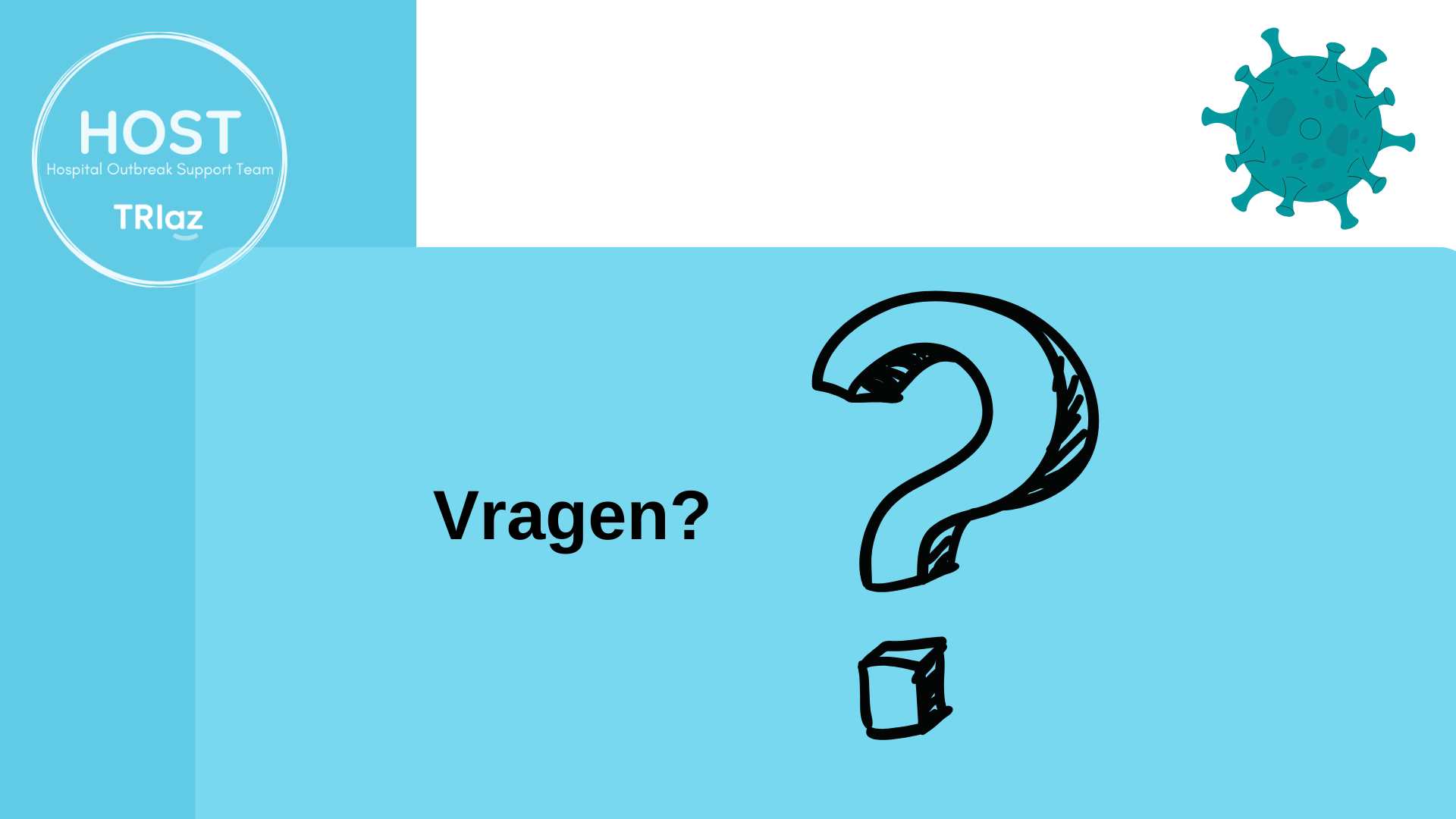 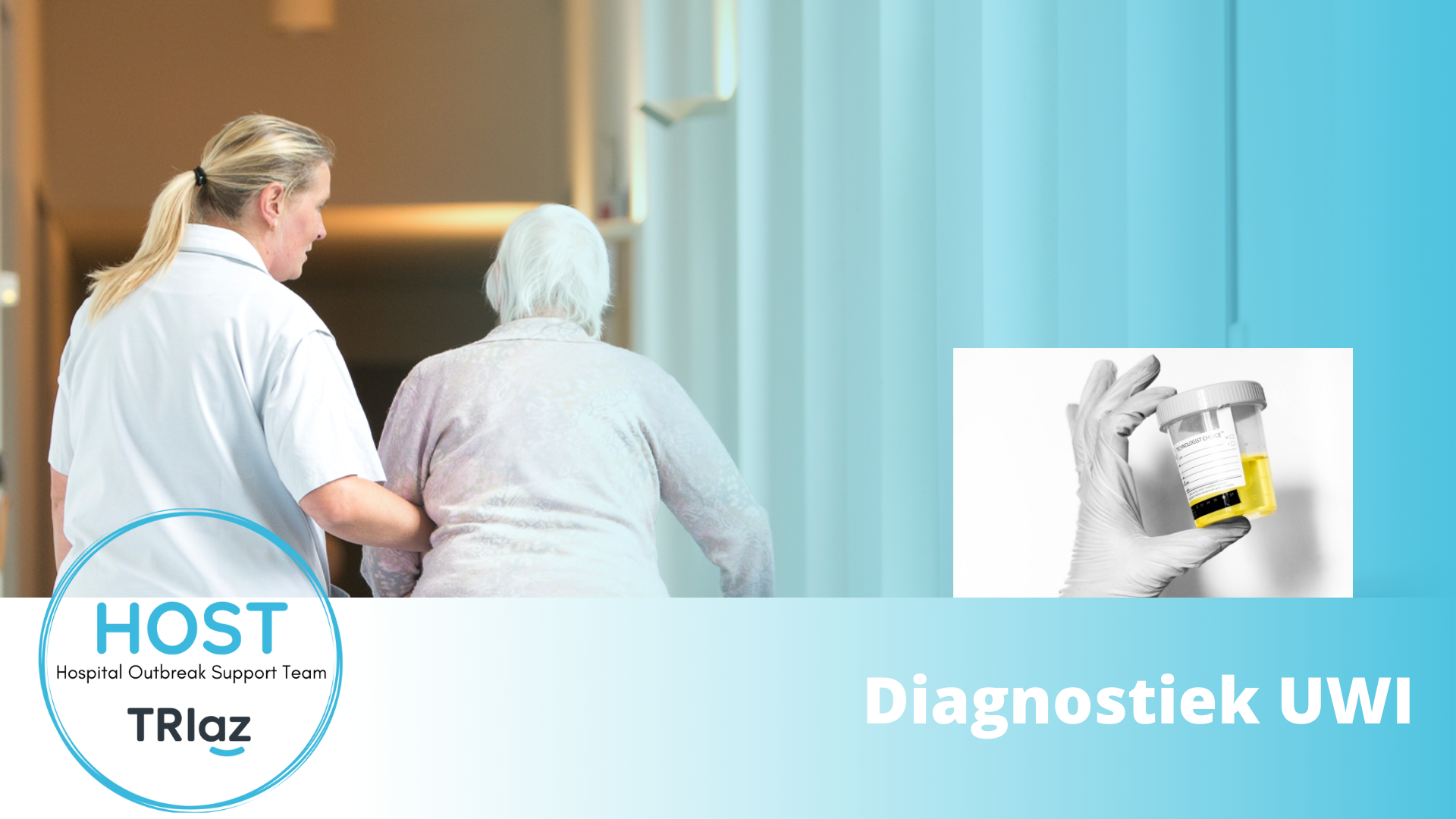 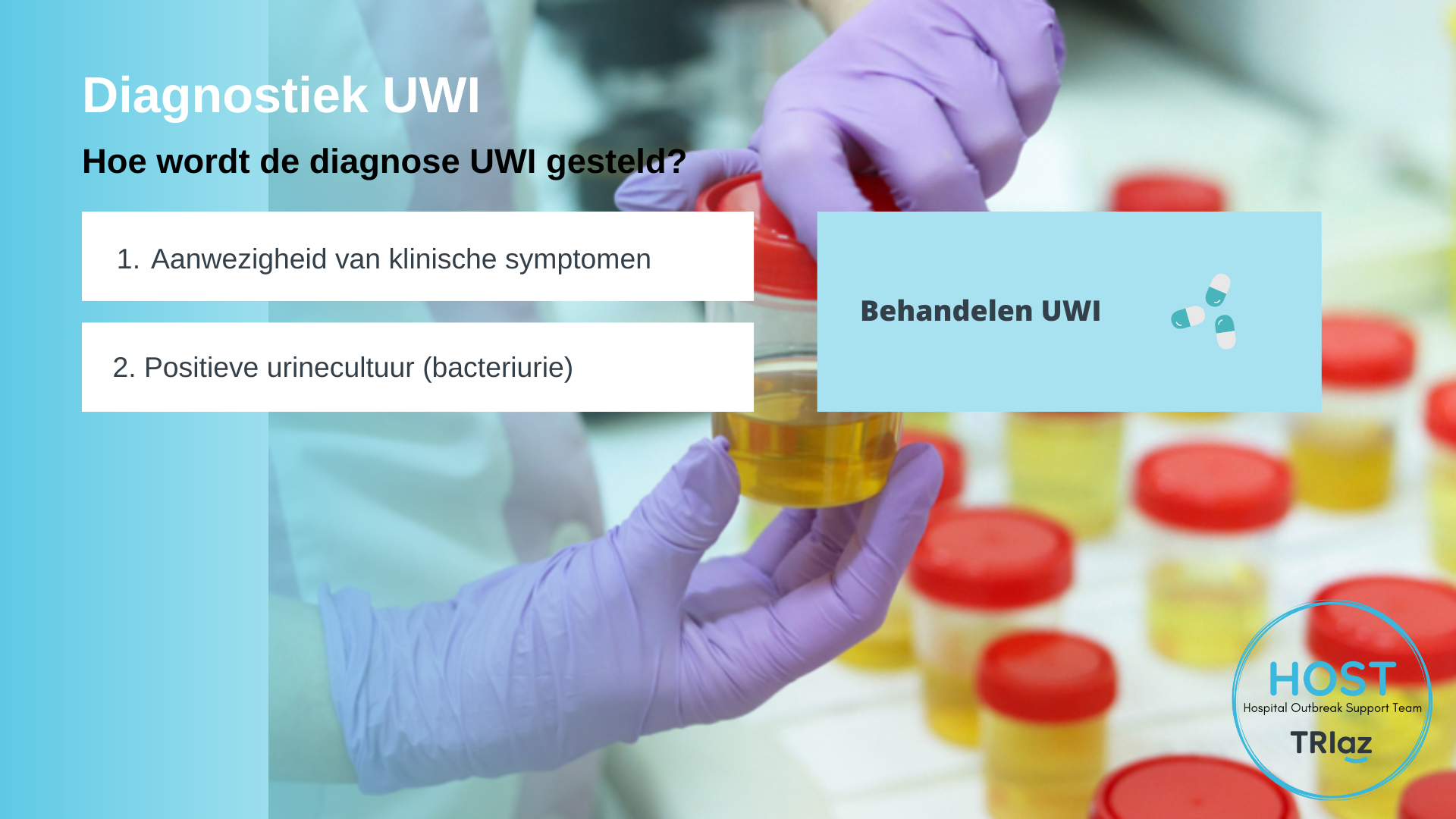 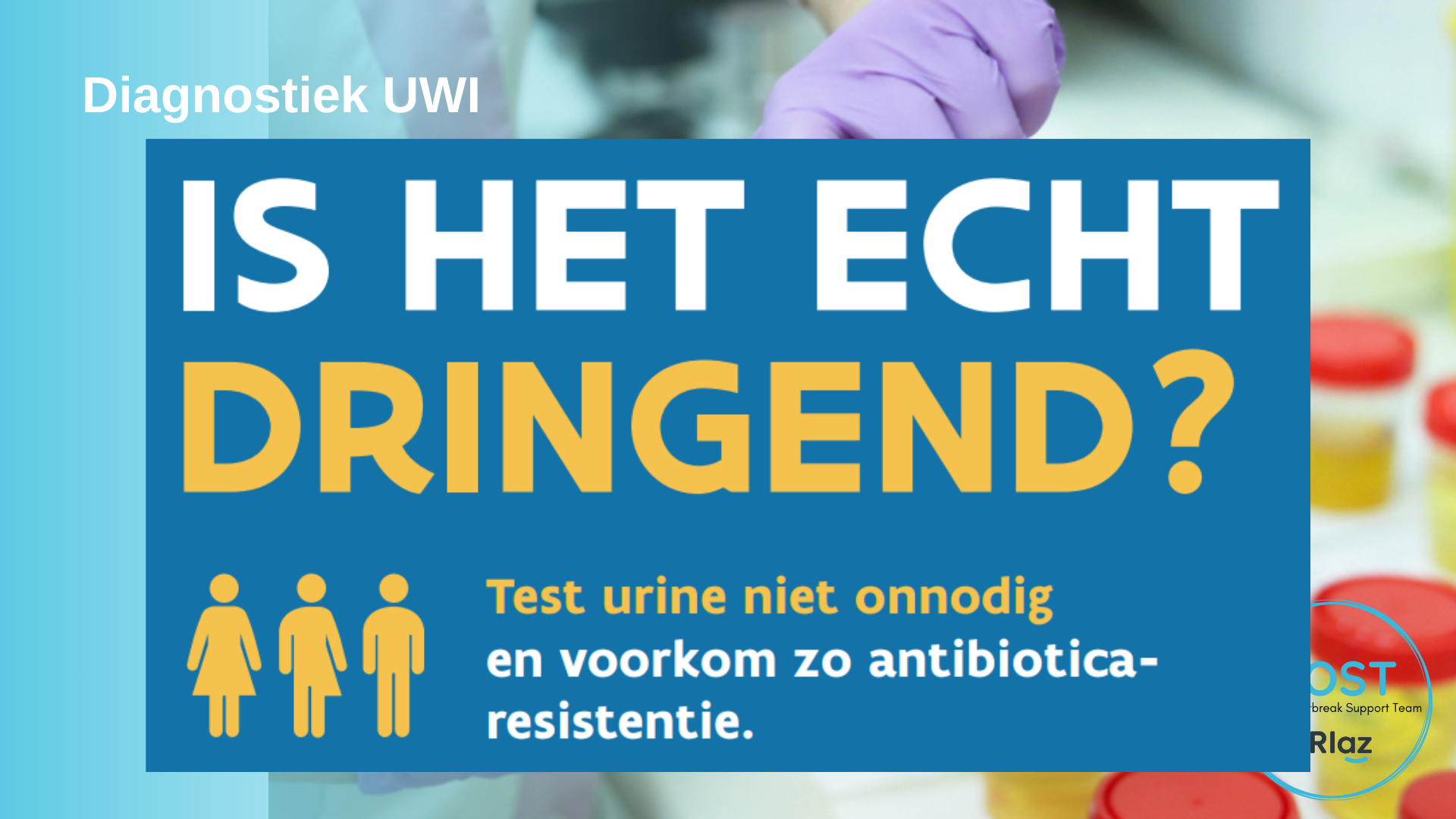 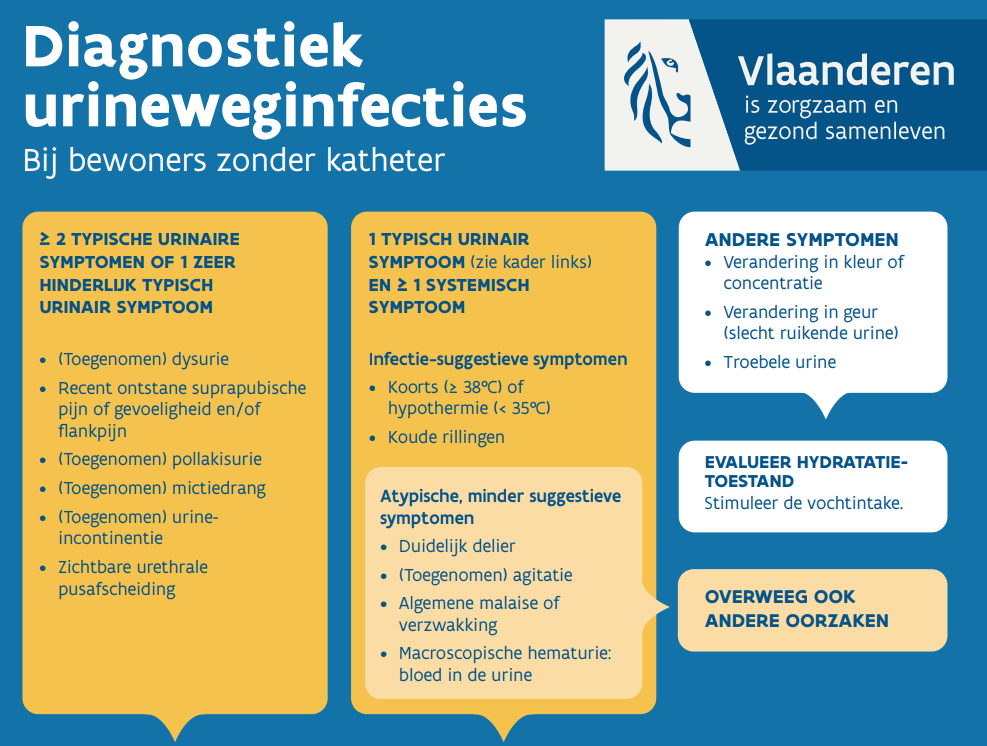 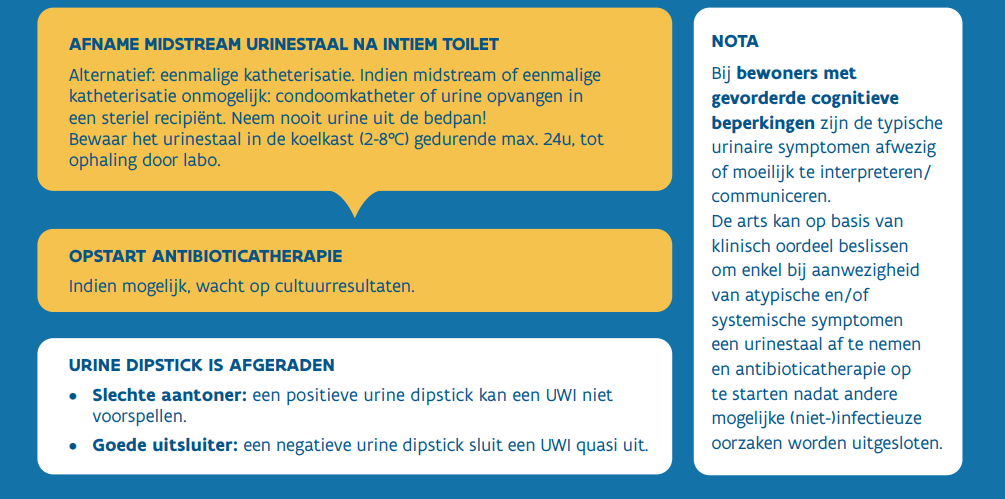 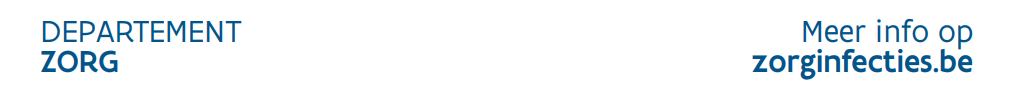 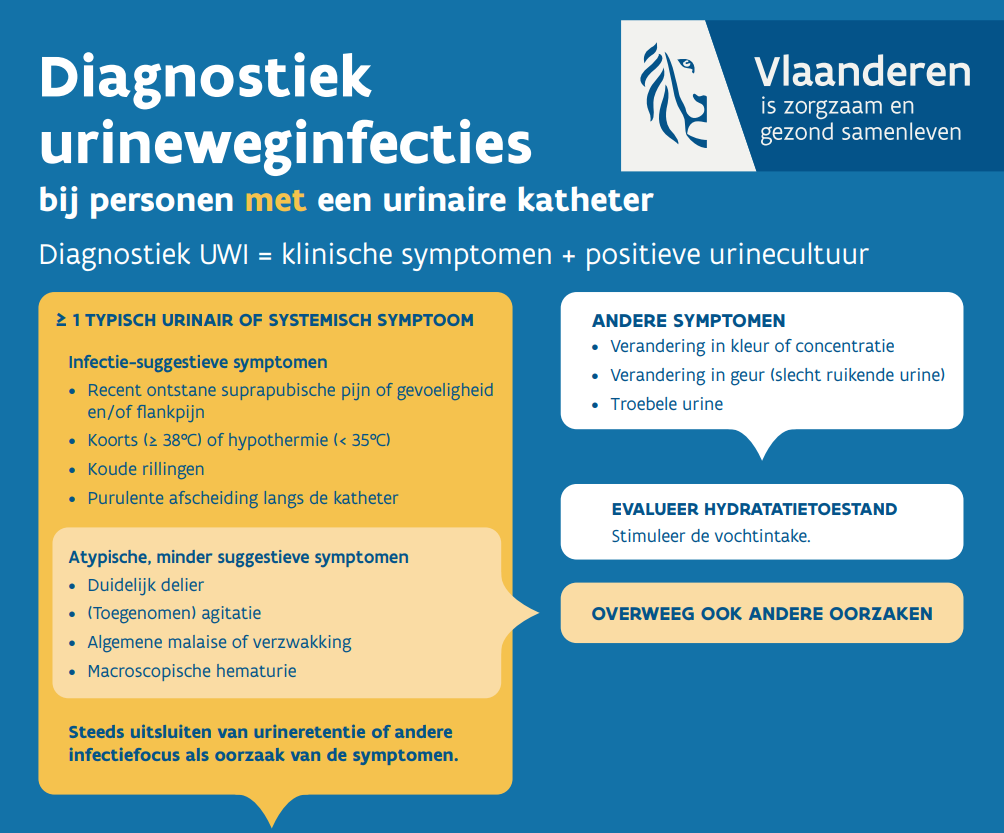 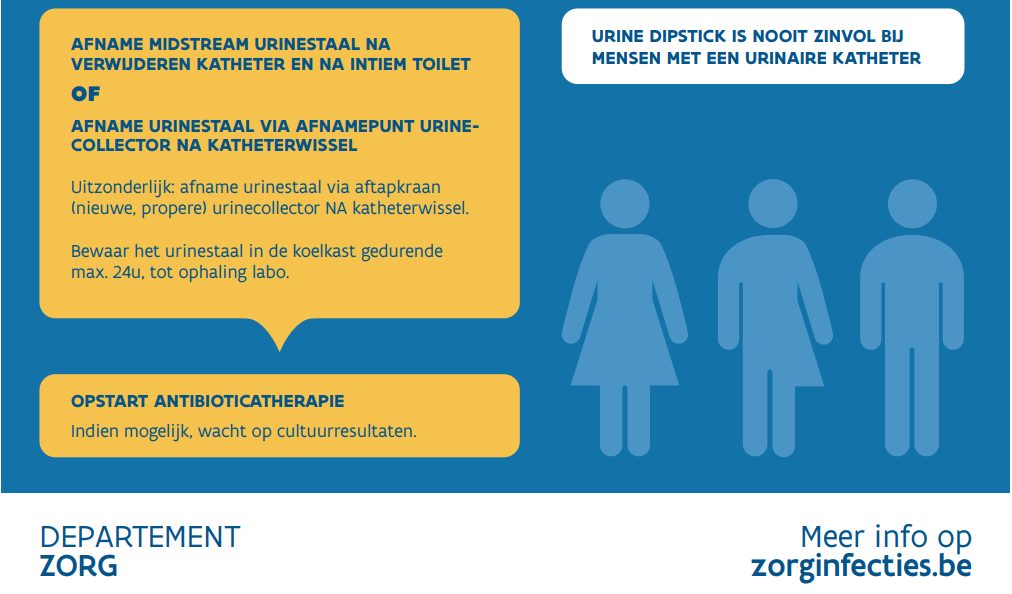 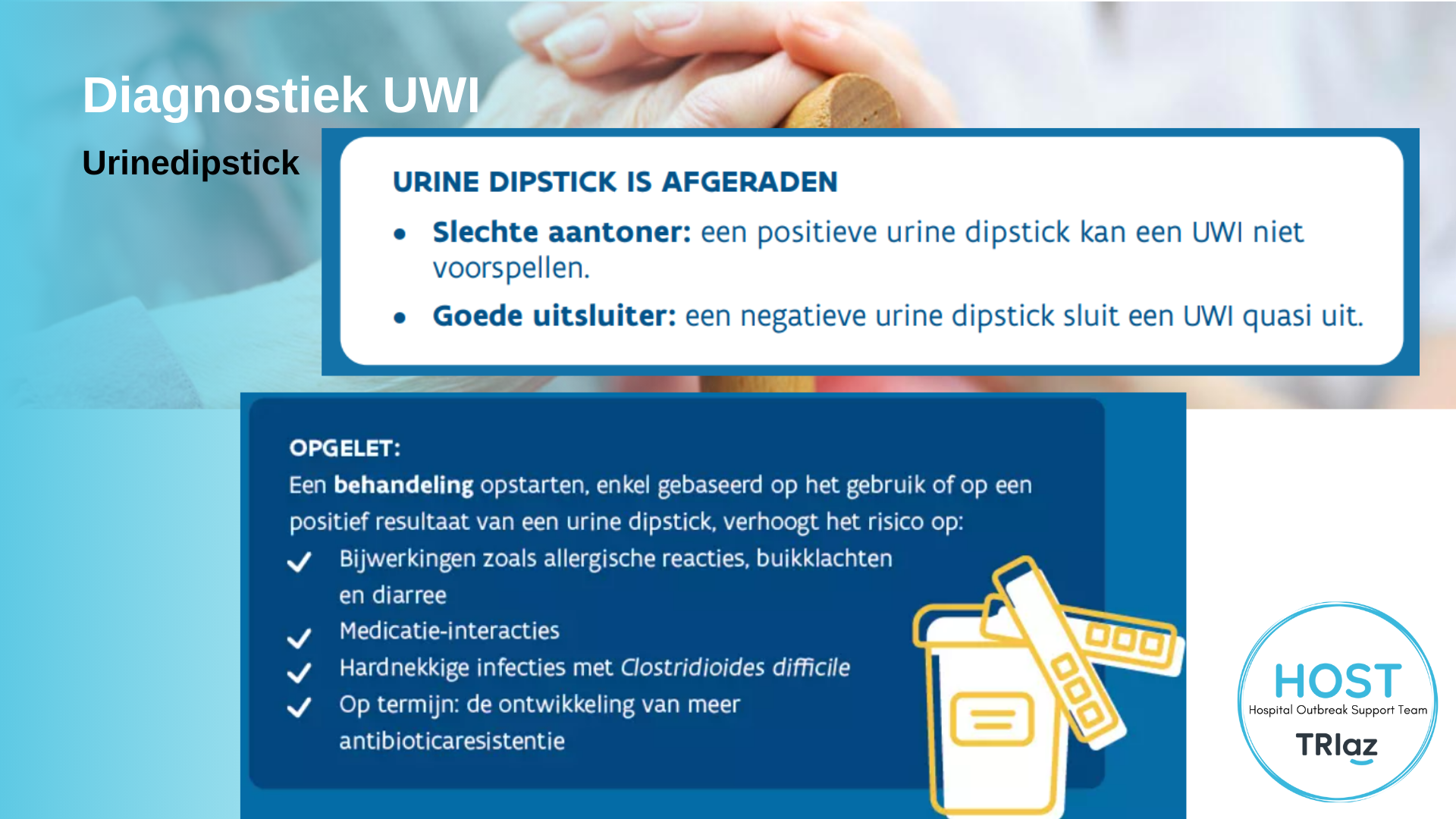 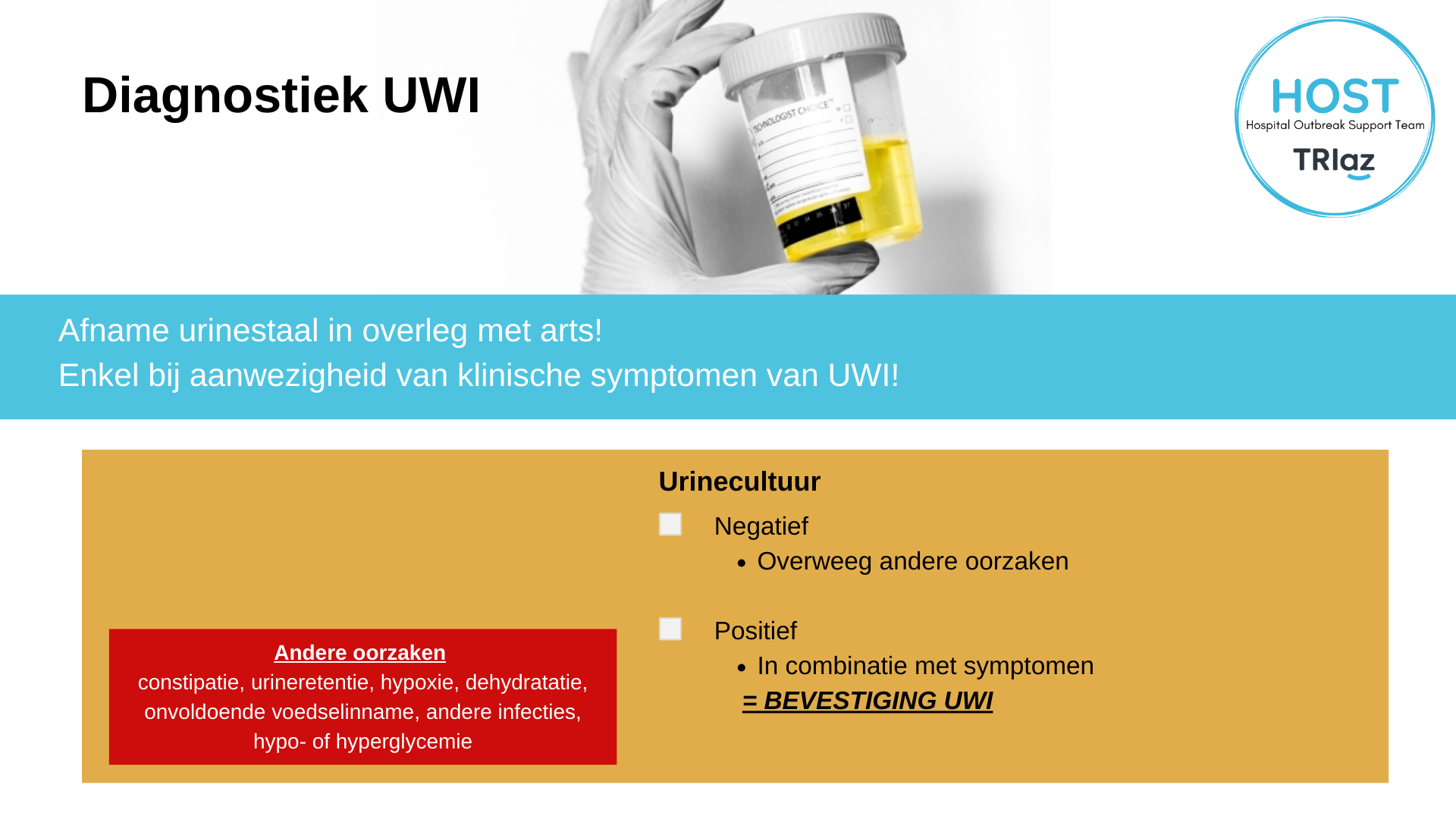 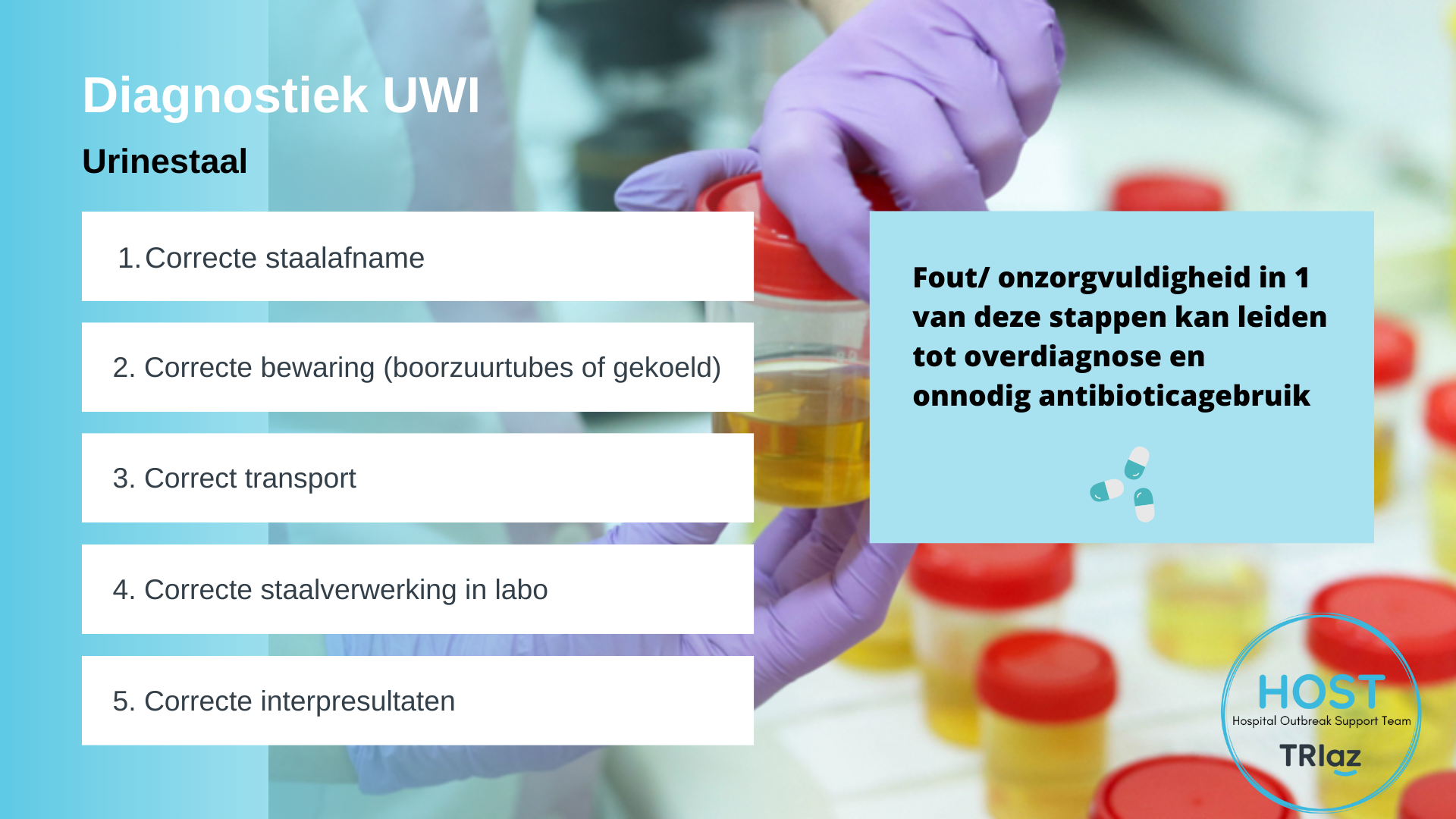 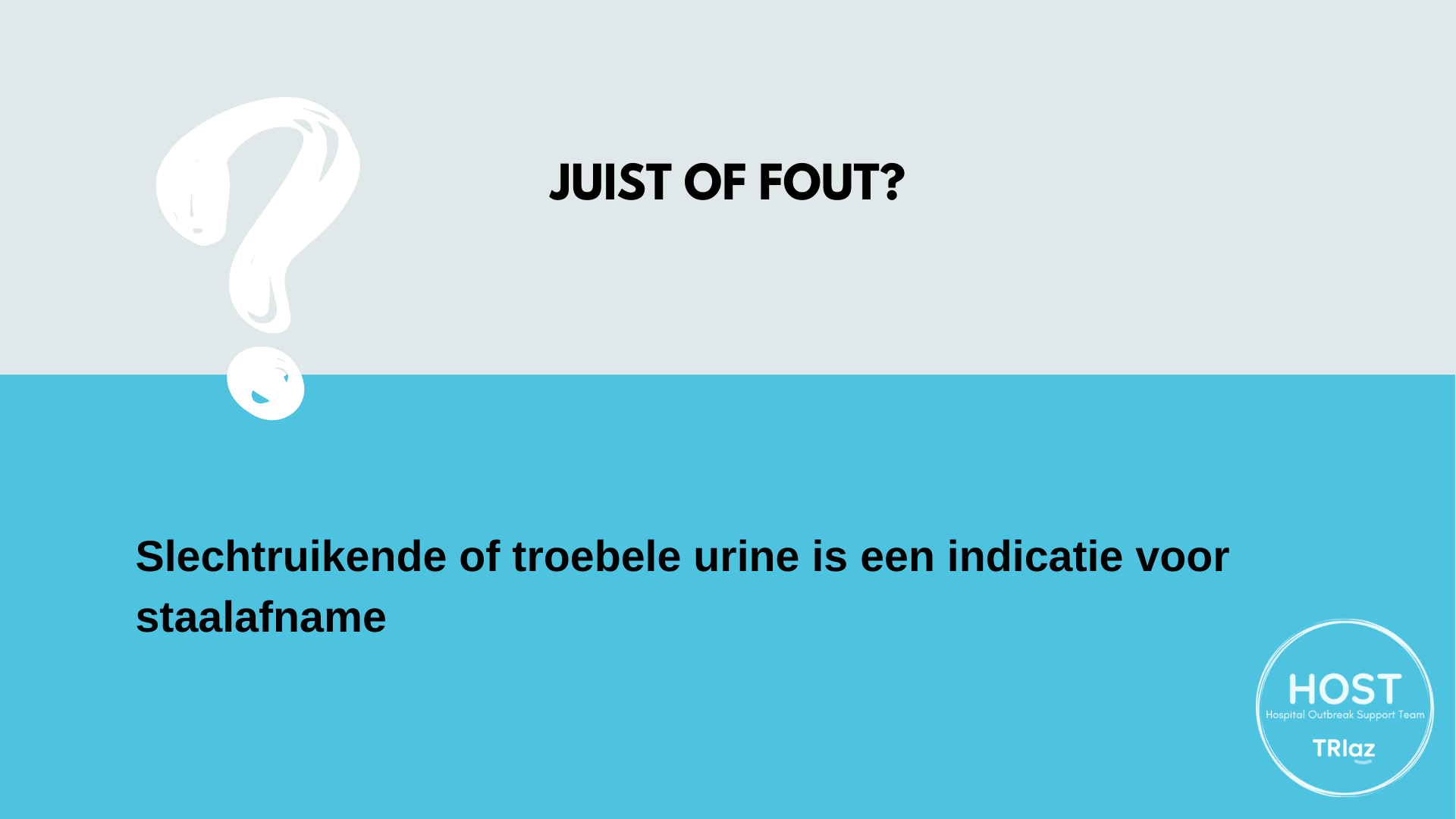 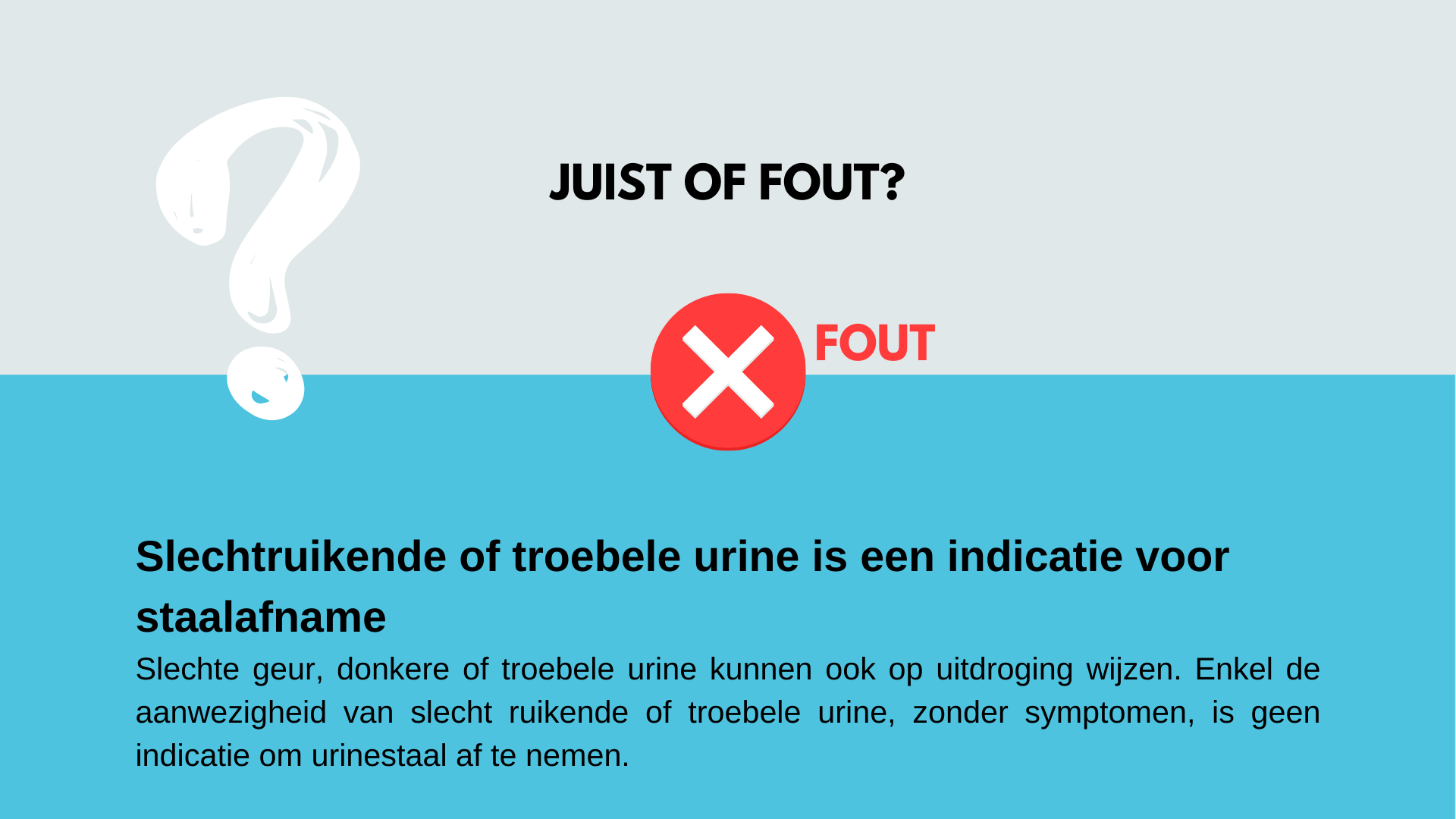 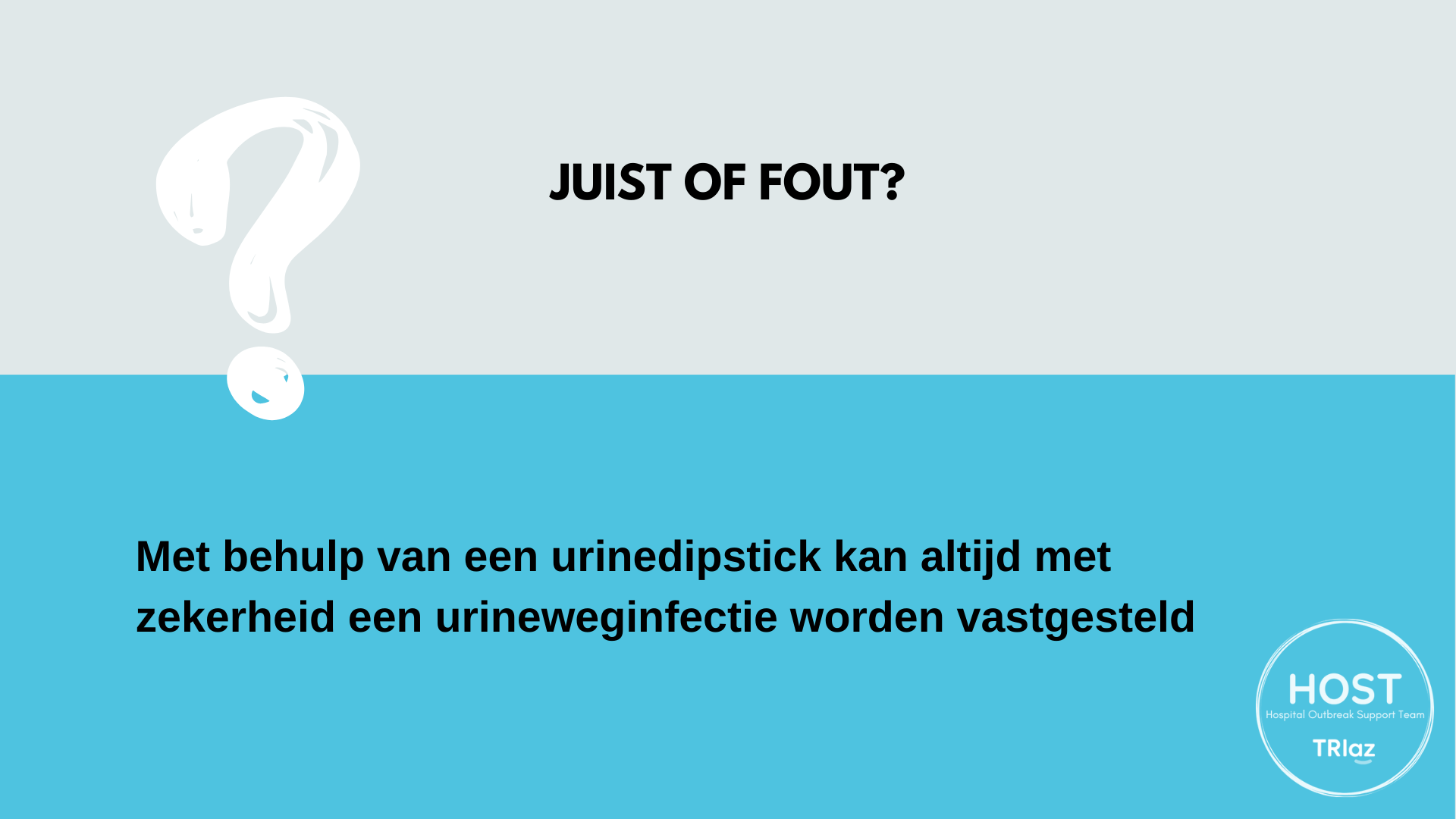 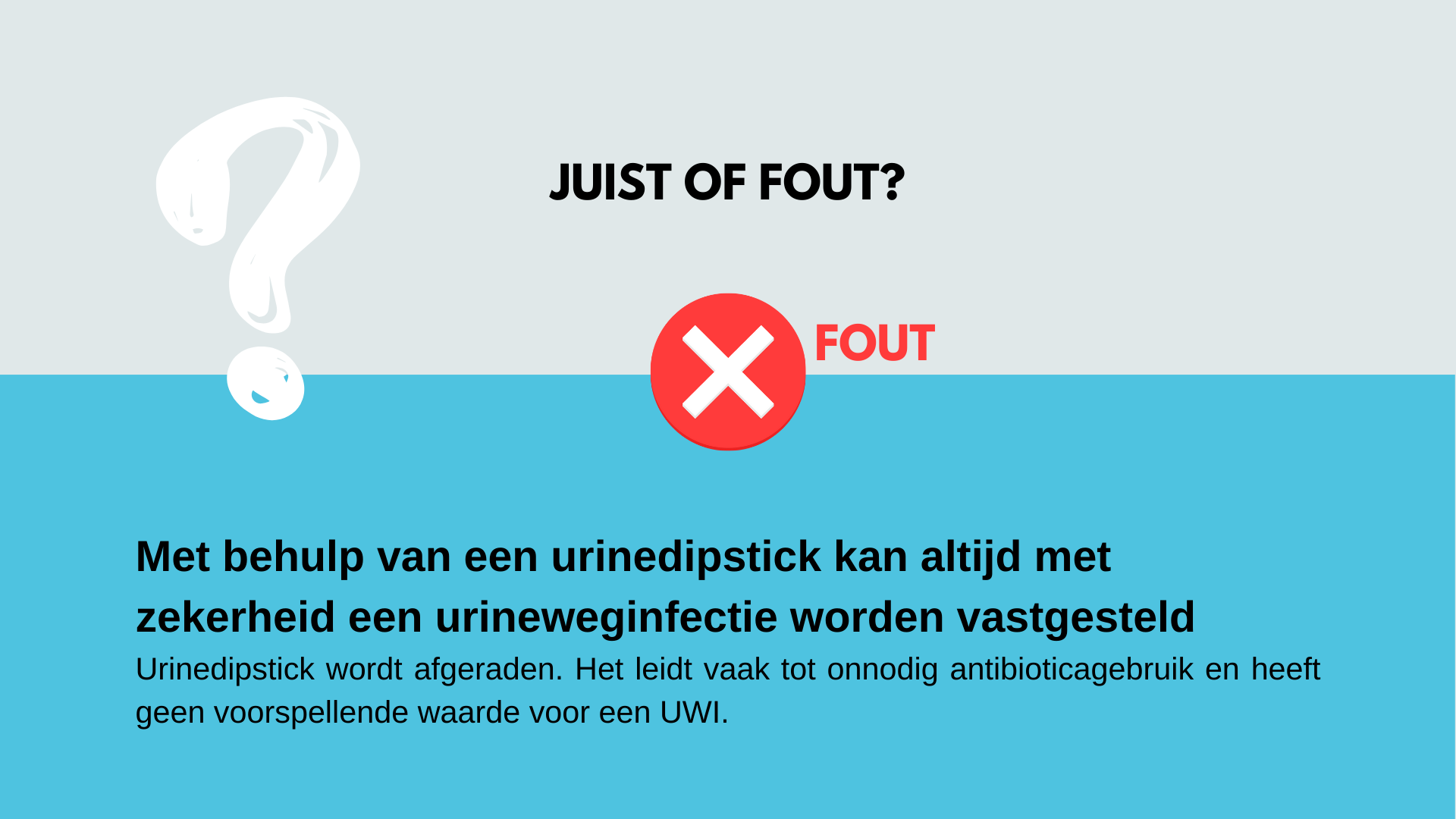 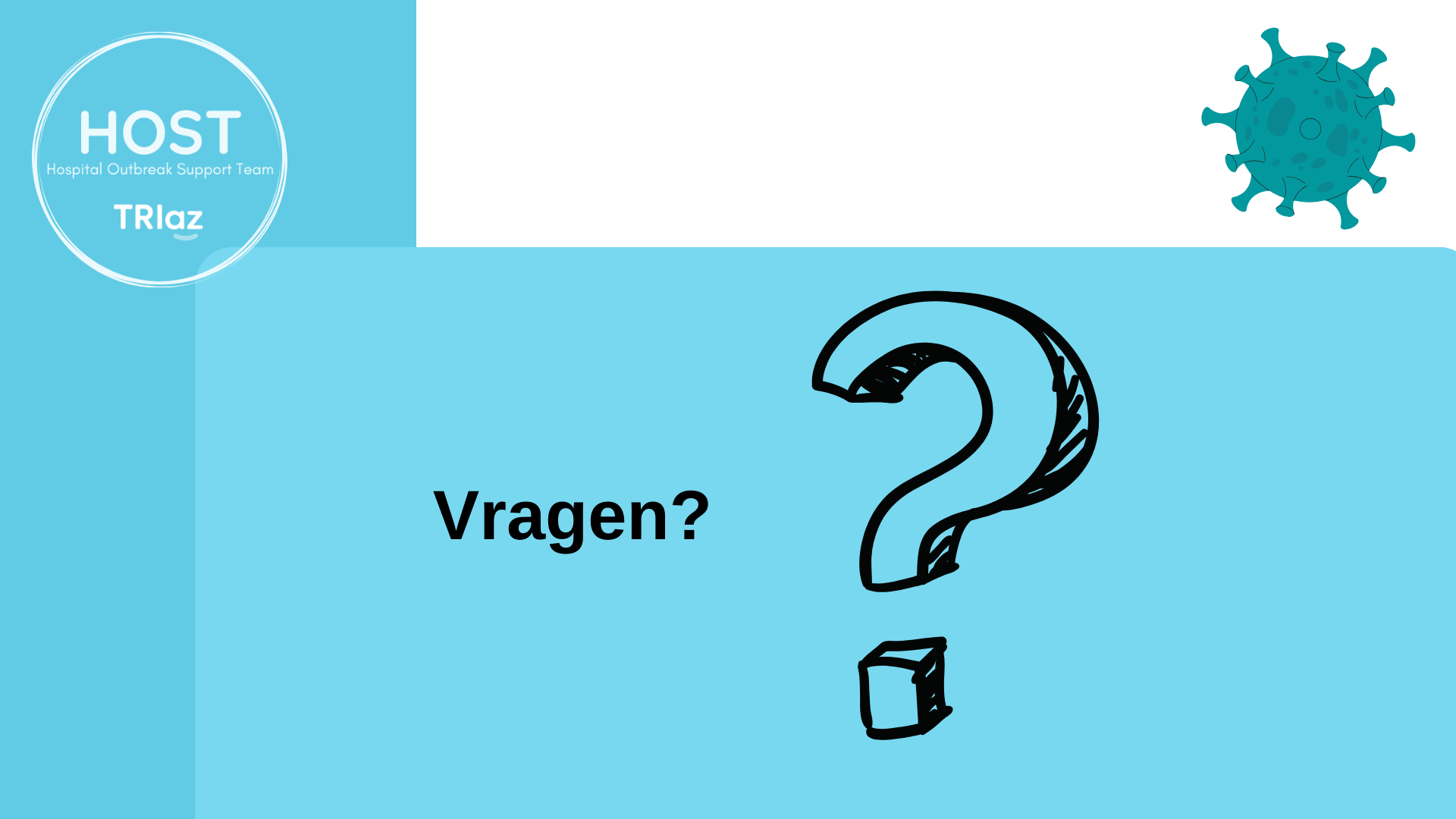 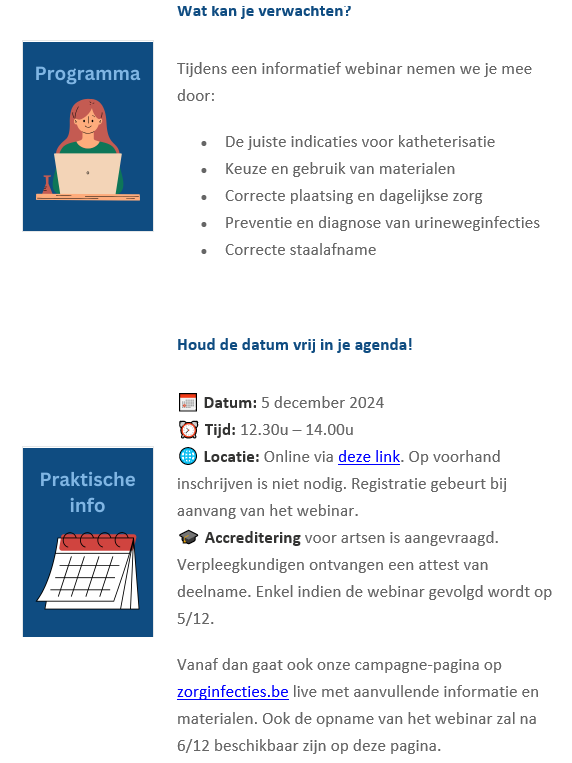 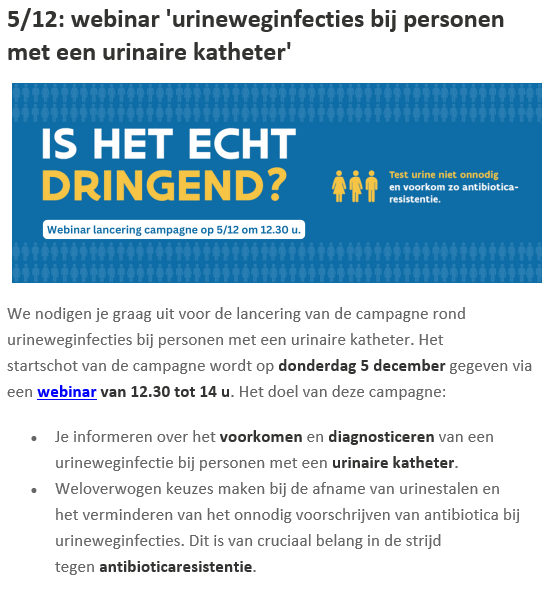